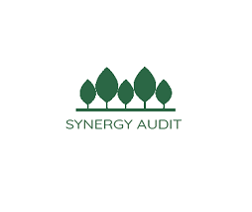 Presentazione della formazione online di Synergy Audit
Apprendimento, insegnamento e formazione nell'ambito del progetto ERASMUS+ KA2 Synergy Audit
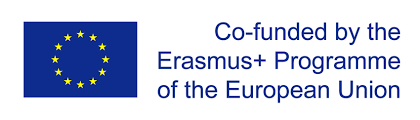 “The European Commission’s support for the production of this publication does not constitute an endorsement of the contents, which reflect the views only of the authors, and the Commission cannot be held responsible for any use which may be made of the information contained therein.”
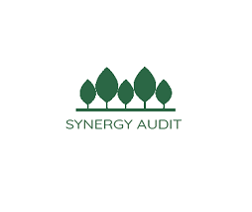 Cosa comporta questa presentazione e come posso usarla? Apprendimento, insegnamento e formazione nell'ambito del progetto ERASMUS+ KA2 Synergy Audit
Questa presentazione è preparata come una possibilità per un insieme multidisciplinare di organizzazioni da cui attingere per l'apprendimento e l'insegnamento riguardo alla conoscenza della gestione ambientale e degli audit ambientali da una prospettiva interdisciplinare, rivolta all'organizzazione. 
Le informazioni contenute nella presentazione sono state elaborate dalle organizzazioni partner del progetto Synergy Audit e si basano su conoscenze ed esperienze precedenti di ciascuna delle organizzazioni partner, insieme all'apporto di conoscenze derivanti dalla raccolta di dati e dalla valutazione dello stato dell'arte nel progetto ERASMUS+ Synergy Audit (2019-2022).
La presentazione è consigliata come una sorta di enciclopedia che indica alcune settori rilevanti della conoscenza nell'ambito della scienza ambientale, della gestione ambientale, degli audit energetici, della storia contemporanea, della pedagogia dell'insegnamento e altro ancora come aiuto per acquisire una comprensione olistica delle ragioni per trattare la gestione ambientale e i suoi audit ambientali interni. 
È nostro desiderio che questa presentazione crei curiosità per una o più aree di conoscenza nella presentazione e quindi ispiri un'ulteriore assunzione di conoscenza in aree specifiche. 
Inoltre, è nostro desiderio principale che questa presentazione ispiri voi e la vostra organizzazione ad avviare e realizzare la gestione ambientale e gli audit ambientali interni nella vostra organizzazione, al fine di ridurre l'impatto ambientale e climatico negativo delle attività svolte dall'organizzazione. In questo abbiamo tutti un ruolo da svolgere, e vi auguriamo buona fortuna nel vostro viaggio verso questa missione.
 I partner del progetto Synergy Audit
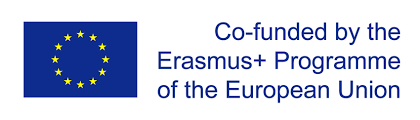 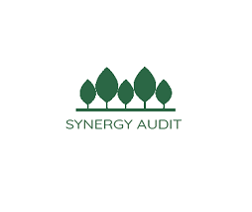 Colleghi partner
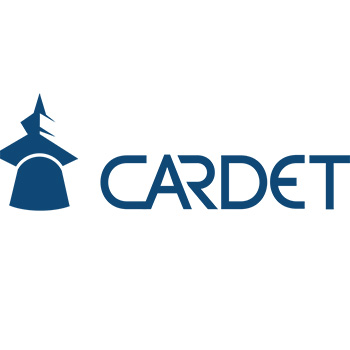 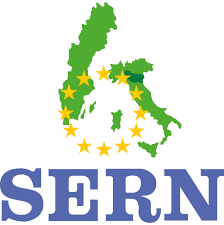 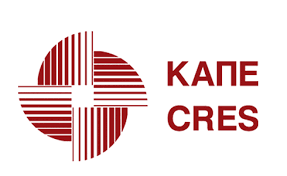 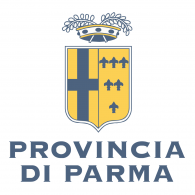 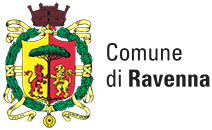 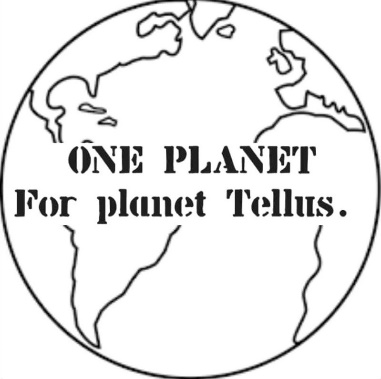 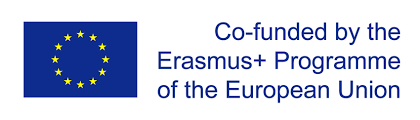 The Synergy Audit Online Course
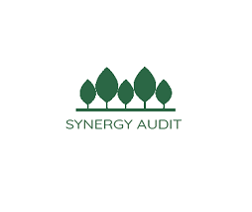 Elaborato dai partner del progetto Synergy Audit ERASMUS+ (2019-2022) 
Questo apprendimento, insegnamento e formazione sono stati eseguiti come pilota e come formazione online finalizzata nel progetto.
Il corso prevede lezioni, seminari e workshop insieme a una formazione "reale" di audit ambientale verso le organizzazioni.
Scopo del corso: assicurarsi di ottenere una maggiore conoscenza degli audit ambientali da una prospettiva interdisciplinare per assicurarsi di essere pronti ad eseguire audit ambientali interni nella propria organizzazione dopo la fine del corso.
Contribuire a migliorare la possibilità per la vostra organizzazione domestica di essere certificata dal punto di vista ambientale.
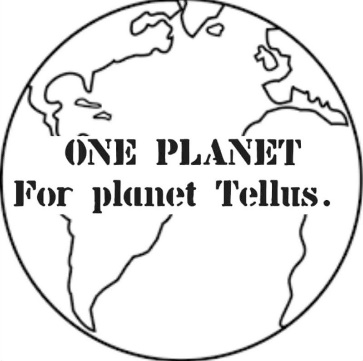 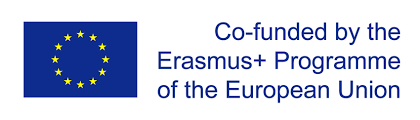 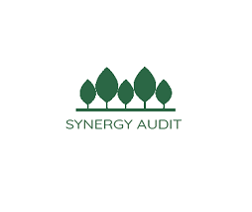 Lezione 1
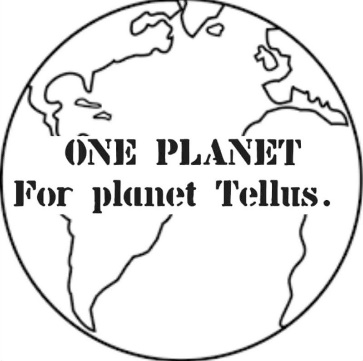 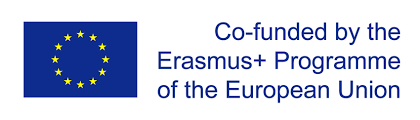 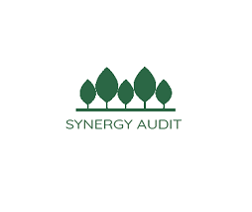 Cambiamento climatico
Perché facciamo gli audit?
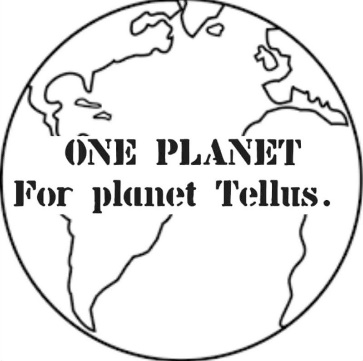 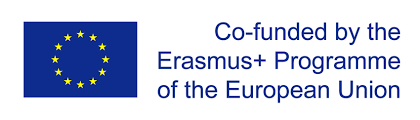 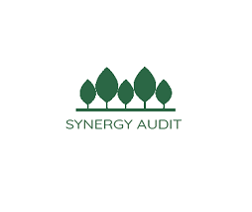 Effetti del cambiamento climatico globale?
Le temperature continueranno ad aumentare
Lo scioglimento delle calotte polari.
L'aumento del livello del mare
L'aumento della frequenza e dell'intensità degli eventi meteorologici estremi
L'estinzione di specie animali e vegetali
Ondate di calore più frequenti
L'emergere di rifugiati a causa del clima
Problemi di agricoltura e allevamento che potrebbero esacerbare la fame nel mondo
Il degrado delle risorse economiche
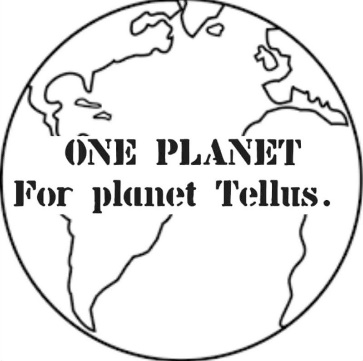 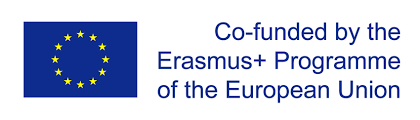 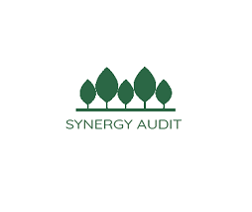 Conseguenze del cambiamento climatico
Temperatures Will Continue to Rise
Frost-free Season (and Growing Season) will Lengthen
Changes in Precipitation Patterns
More Droughts and Heat Waves
Hurricanes Will Become Stronger and More Intense
Sea Level Will Rise 1-8 feet by 2100
Arctic Likely to Become Ice-Free
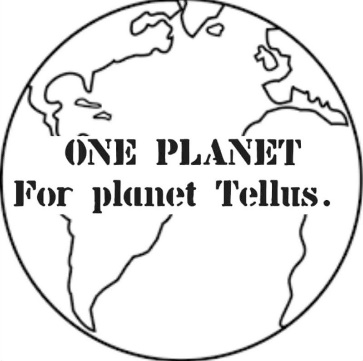 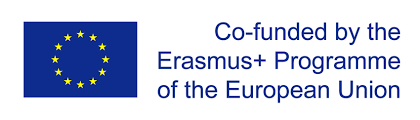 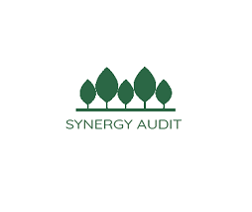 La maggior parte delle emissioni proviene da pochi paesi
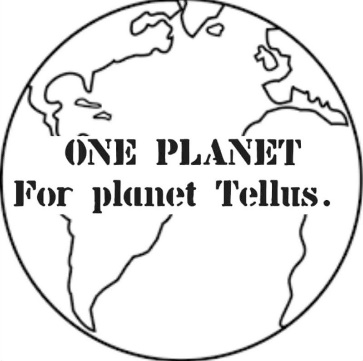 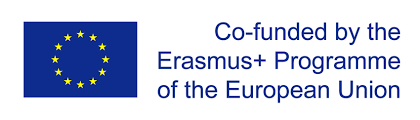 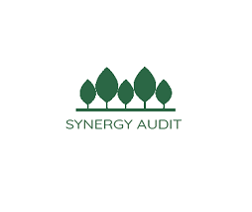 I punti salienti del riscaldamento globale ci spingeranno oltre il precipizio climatico
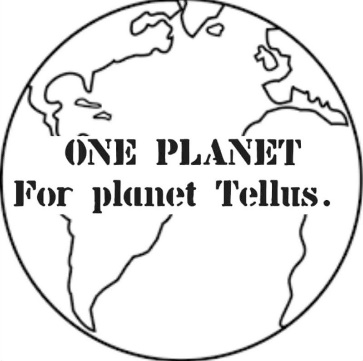 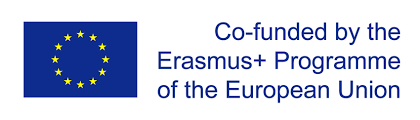 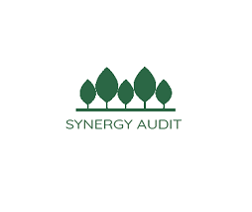 Gli effetti salienti e gli effetti domino
Foresta amazzonica
Ghiaccio marino artico
Circolazione atlantica
Foresta boreale
Barriere coralline 
E ancora, e ancora ....
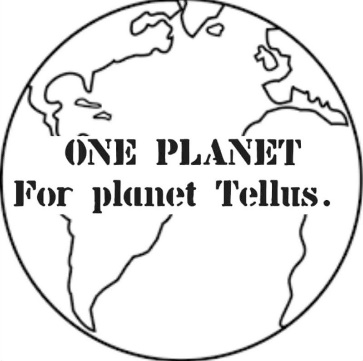 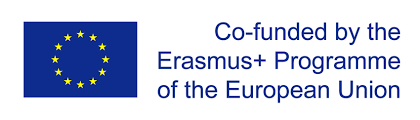 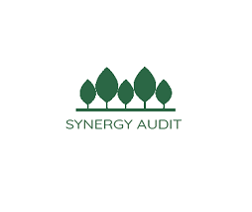 Affrontare il cambiamento climatico
Adattamento
Mitigazione
Resilienza
Trasformazione
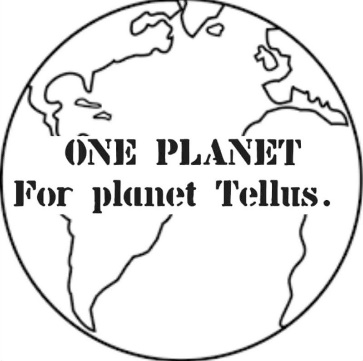 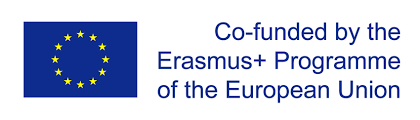 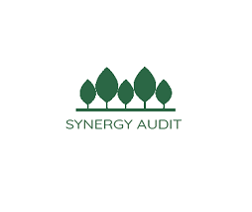 Strategia di adattamento dell'UE
La minaccia del maltempo estremo rende l'adattamento al cambiamento climatico una priorità assoluta
Adattamento più intelligente
Adattamento più rapido
Adattamento più sistematico
Intensificare l'azione internazionale per la resilienza climatica
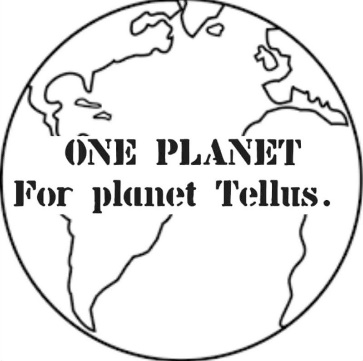 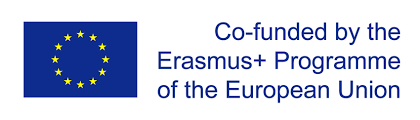 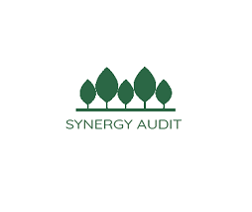 Acqua
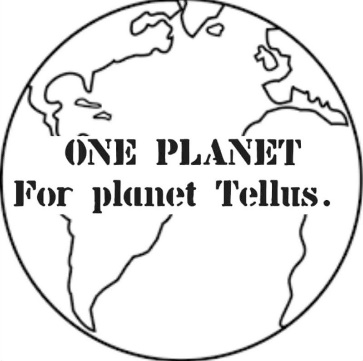 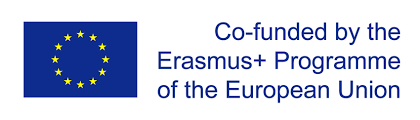 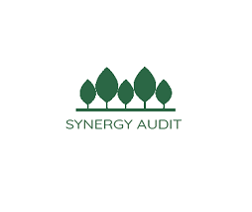 L'acqua non è un prodotto commerciale come un altro, ma piuttosto un patrimonio che deve essere protetto, difeso e trattato come tale. Direttiva 2000/60/EG preambolo
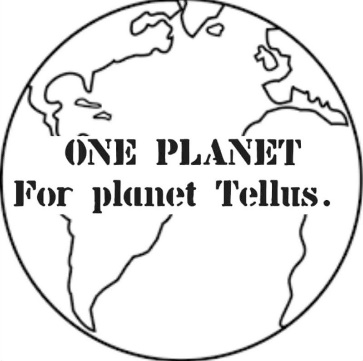 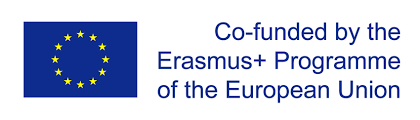 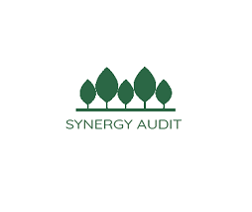 Acqua, Fonte di Conflitti?
Nelle regioni aride il controllo dell'acqua potrebbe causare conflitti?
1,5 miliardi di persone non hanno accesso
all'acqua potabile 
2 miliardi di persone non hanno accesso
a servizi igienici soddisfacenti
2022-11-12
16
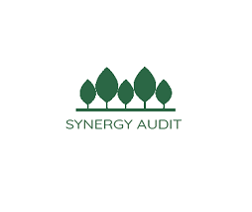 Più del 97% di tutta l'acqua è salata, di cui l'1% è acqua salmastra. 
Solo lo 0,25% dell'acqua del mondo è dolce. Circa due terzi dell'acqua dolce.
È disponibile in forma congelata. Il resto è acqua di superficie e acqua freatica. 
Nelle regioni aride, la disponibilità di acqua è un fattore di potenza
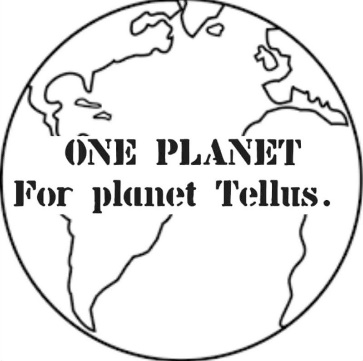 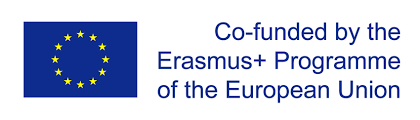 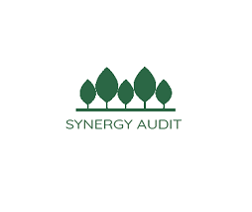 Scarsità d’acqua e siccità  in Europa
Acqua europea
Direttiva quadro per l’azione comunitaria in materia di acqua
Scarsità d’acqua
Siccità
Desalinizzazione
 Irrigazione di campi da golf
Turismo
Accordi tra stati
Convenzione di Albufeira
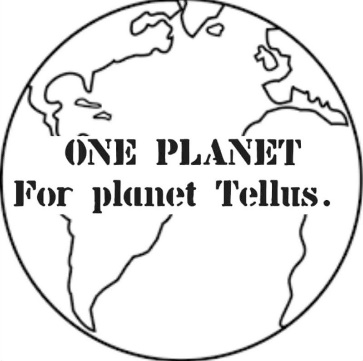 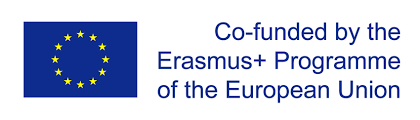 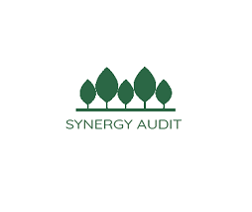 Le minacce
Eutrofizzazione 
Inquinanti ambientali
Specie aliene  
Danni fisici  
Sfruttamento  
Distruzione/abbattimento  
Siccità improvvisa
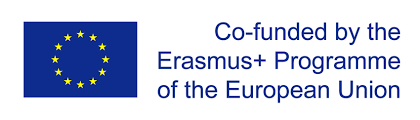 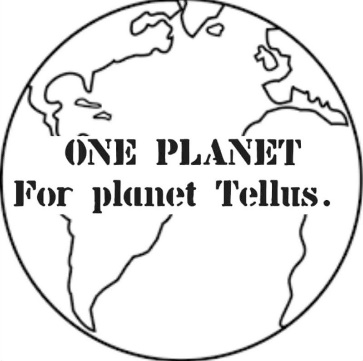 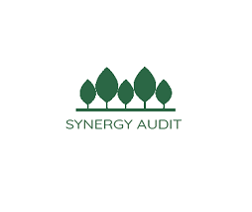 La sindrome del lago d'Aral è uno dei peggiori errori della storia moderna
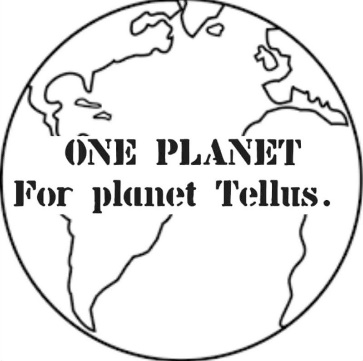 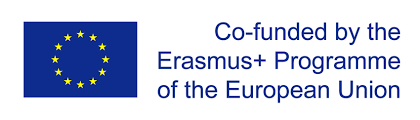 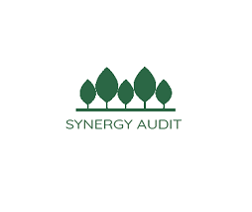 Cambiamento climatico: la minaccia silenziosa che potrebbe far scomparire il 50% delle specie mondiali entro il 2100
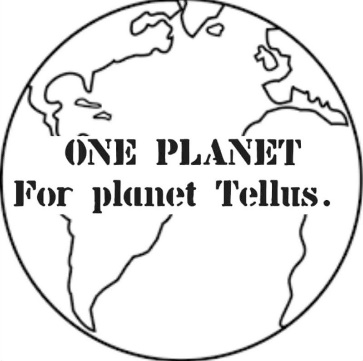 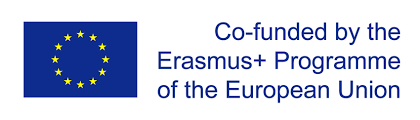 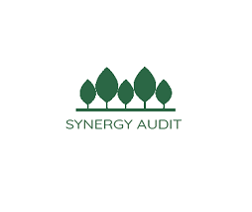 Clima e biodiversità sono correlati
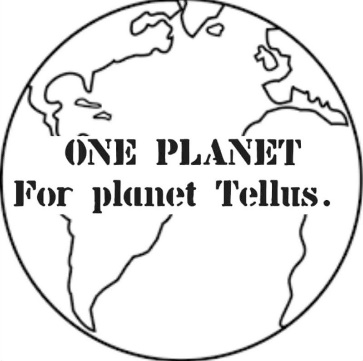 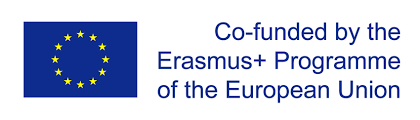 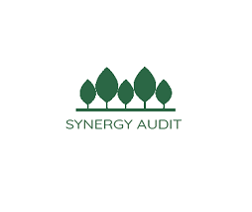 Che cos'è la biodiversità e come influisce sul cambiamento climatico?
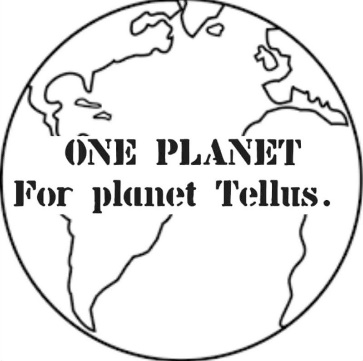 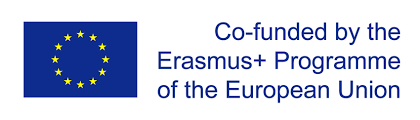 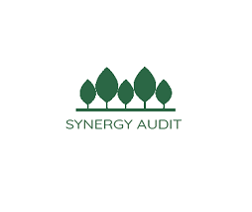 Che cosa è un ecosistema?
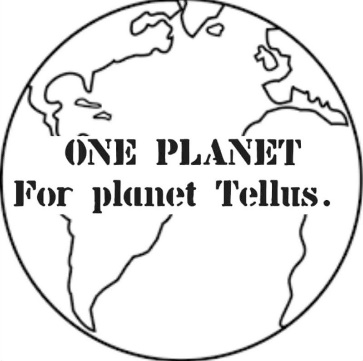 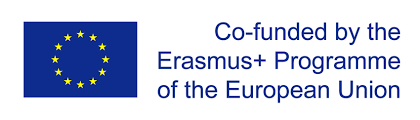 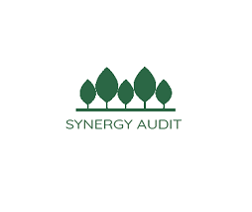 Cosa sono i servizi di ecosistema e perché sono necessari?
Che cosa sono i servizi di ecosistema?
L’impatto del clima sugli ecosistemi
Lo sfruttamento del suolo è fondamentale sia per il clima che per la biodiversità.
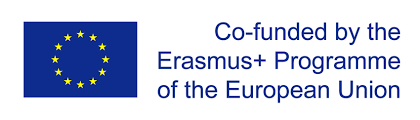 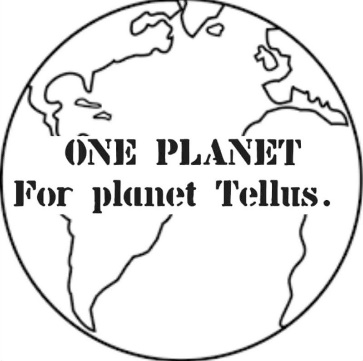 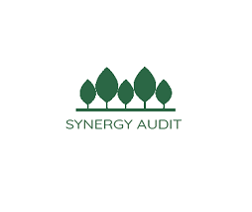 Strategia dell'UE sulla biodiversità per il 2030 Attribuire alla natura un posto maggiore nella nostra vita
La  MISSIONE

"Adottare azioni efficaci e urgenti per arrestare la perdita di biodiversità, al fine di garantire che entro il 2020 gli ecosistemi siano resilienti e continuino a fornire servizi essenziali, assicurando così la varietà di vita del pianeta e contribuendo al benessere umano e all'eliminazione della povertà".
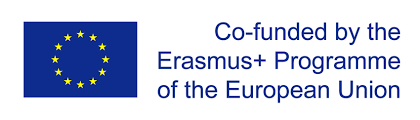 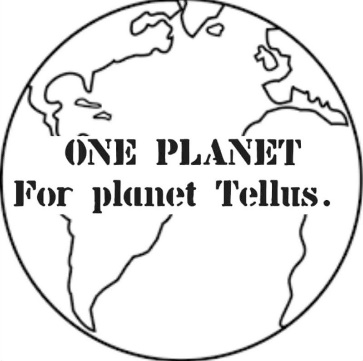 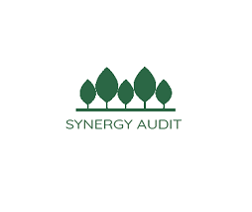 La VISIONEVivere in armonia con la natura
"Entro il 2050, la biodiversità sarà valorizzata, conservata, ripristinata e utilizzata con saggezza, mantenendo i servizi degli ecosistemi, sostenendo un pianeta sano e fornendo servizi essenziali per tutte le persone."
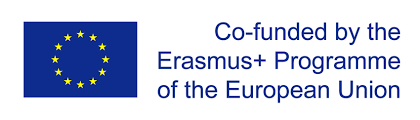 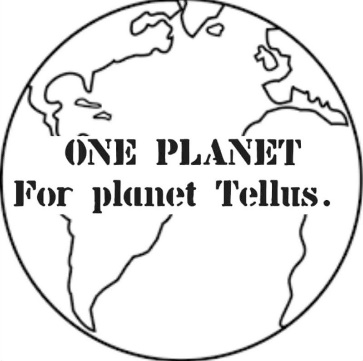 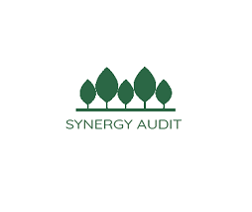 La natura è in grado di farlo ?
Anche la Terra, la nostra casa comune nell'universo, ha dei diritti
La natura ha diritti legali?
I diritti della Madre Terra
Panama riconosce alla natura dei diritti
Un grande fiume in Canada ha ottenuto diritti legali
Il fiume Whanganui in Nuova Zelanda
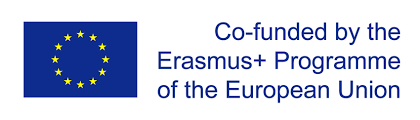 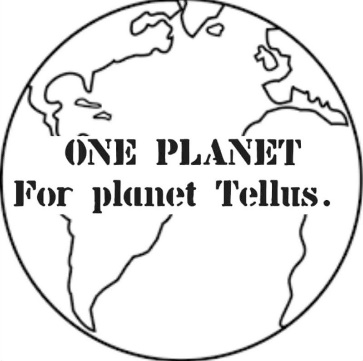 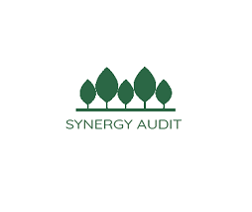 Lezione 2
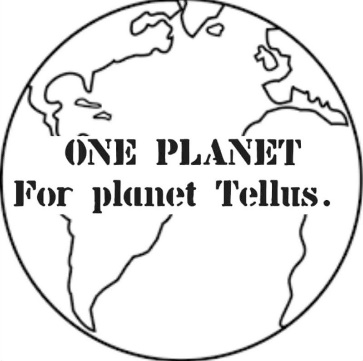 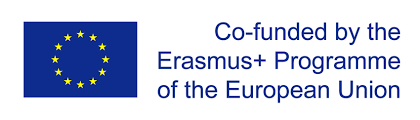 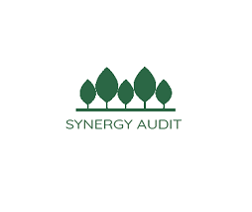 Dalla coscienza ambientale al diritto ambientale
Perché la storia è importante?
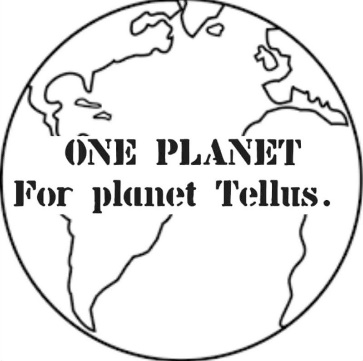 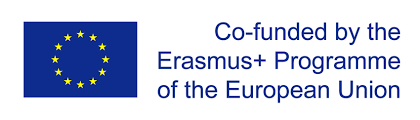 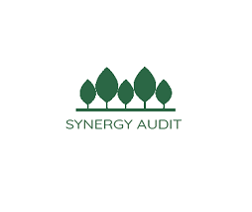 From environmental consciousL'uomo e la natura: Tempi premoderni law
Un universo morale
Antropocentrismo
Metafore
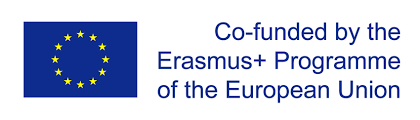 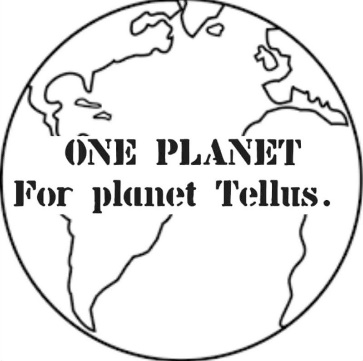 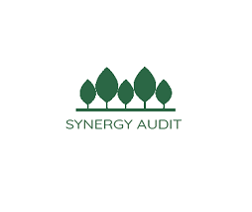 L'uomo e la natura: Tempi moderni
La verità cartesiana
Da Linneo a Darwin
Il romanticismo
Socialismo utopico
Etica ecocentrica: anni '30 e '40
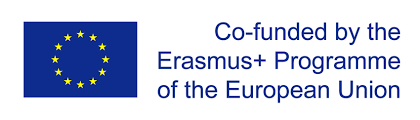 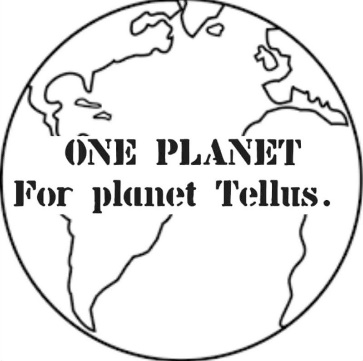 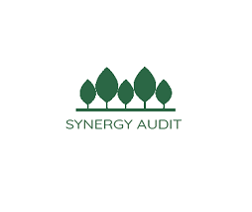 Coscienza ambientale: 1962-1968
Letteratura, non azione.
Scienza, profonda ma confinata nelle biblioteche.
«Primavera Silenziosa» (1962) e il suo impatto.
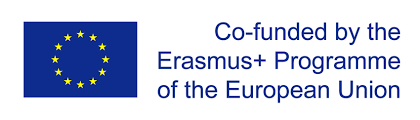 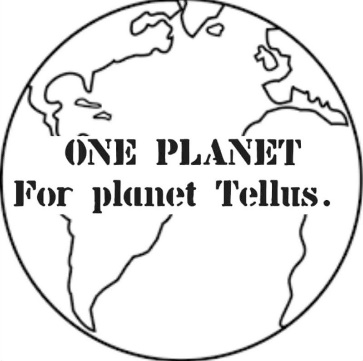 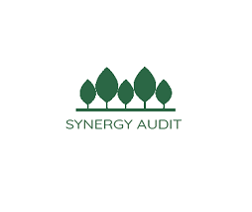 Coscienza ambientale: 1969-1973
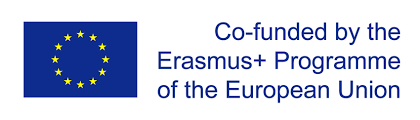 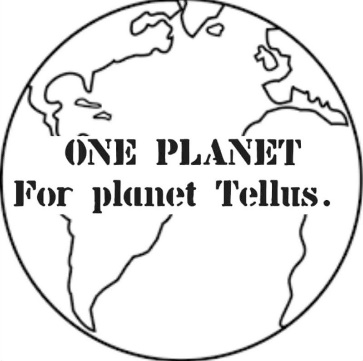 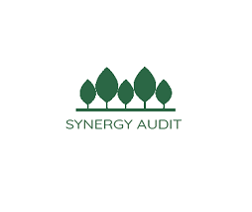 Coscienza ambientale: anni 1974-1980
Un momento di specializzazione nell'attivismo ambientale
Punti di svolta: Three Miles Island(1979) e Chernobyl (1986)
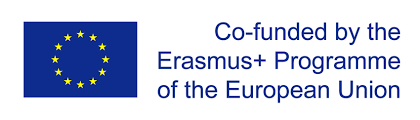 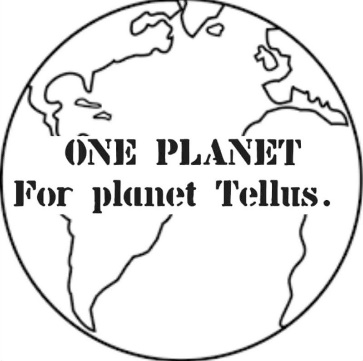 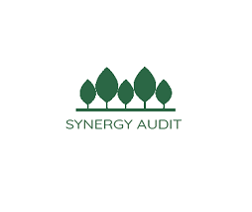 Diritto internazionale dell'ambiente: dalle Nazioni Unite a Stoccolma 1972
L’impatto dei trattati preunitari: nessuno.
Conferenza di Stoccolma sull’ambiente umano: pone l'ambiente all'ordine del giorno del dibattito globale.
La storia continua…
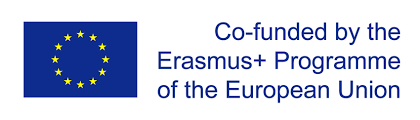 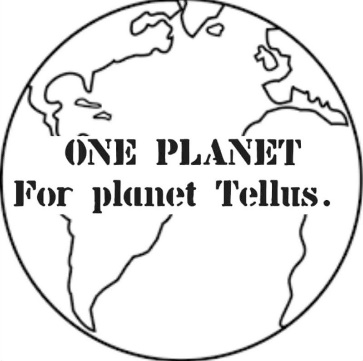 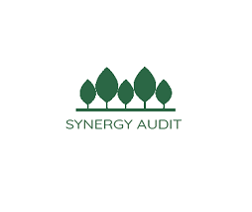 Diritto internazionale dell'ambiente: da Stoccolma a Parigi
Impatto diretto e indiretto della Conferenza di Stoccolma
Principi non vincolanti...
Rapporto Brundtland 1987 (ONU)
Rio de Janeiro (1992)
Kyoto (1997)
Parigi (2015))
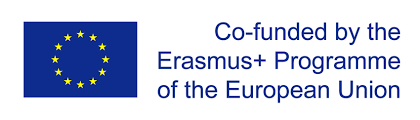 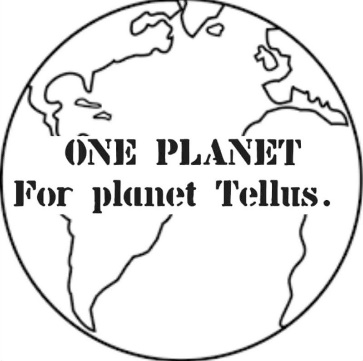 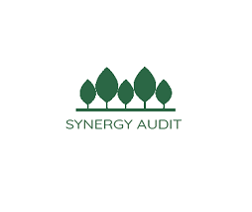 Valutazione dell’impatto ambientale
Nato in USA
Stoccolma 1972
UNEP (1978)
Carta mondiale della natura (1982), UNCLOS (1982), Agenda 21
EC (1988) => EU (2001)
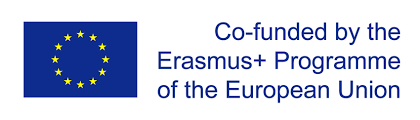 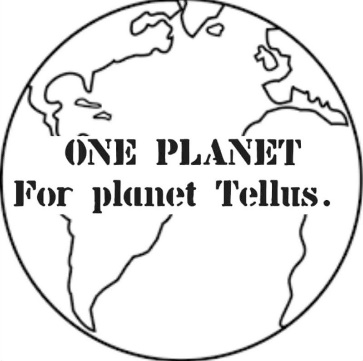 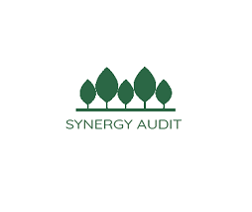 Reflettere su:
Il rapporto uomo-natura vista da una prospettiva storica
La coscienza ambientale e il diritto internazionale del  visto da una prospettiva storica
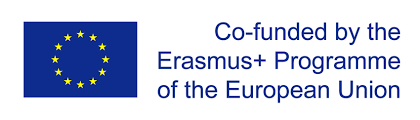 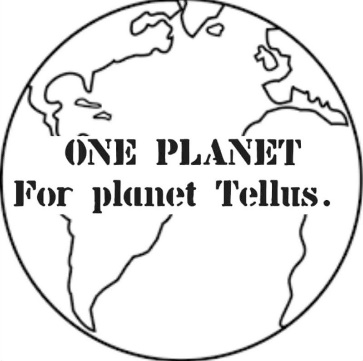 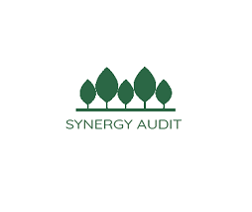 Lezione 3
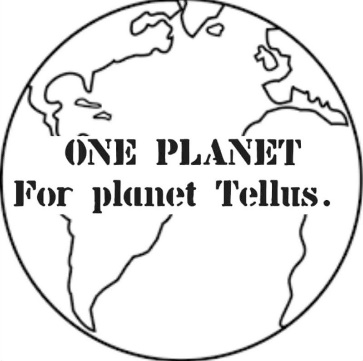 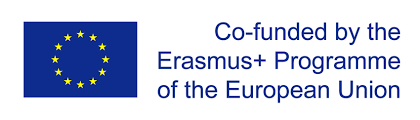 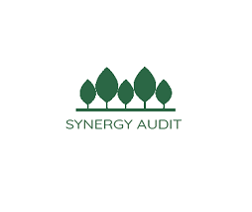 Introduzione agli audits ambientali
A multidisciplinary zoom out and zoom in perspective
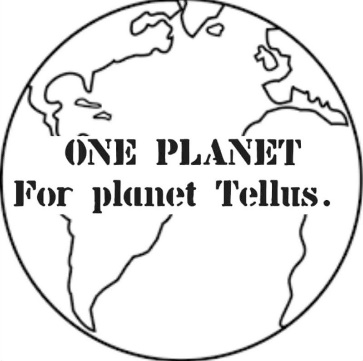 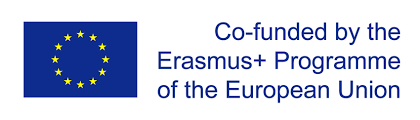 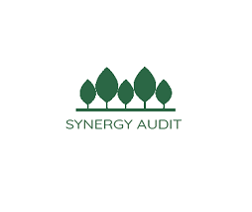 Introduzione agli audit ambientali - Una prospettiva di ampliamento
Conoscenze generali necessarie, ad esempio, in materia di:
Cambiamento climatico, riscaldamento globale, efficienza energetica, circolarità, gestione dei rifiuti...
Sfida multidisciplinare - necessità per organizzazioni pubbliche e private.
Lavoro di gestione ambientale
Certificazione ambientale da parte di,
 ISO 14001:2015
EMAS
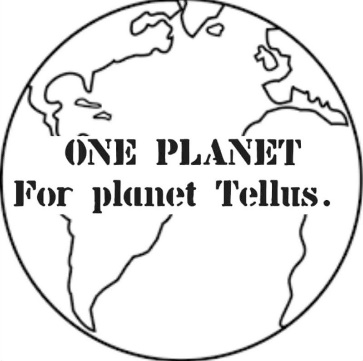 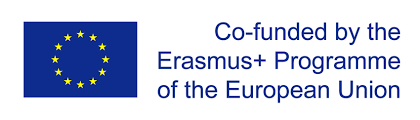 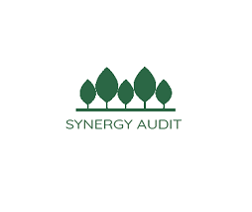 SGA in breve - una prospettiva di approfondimento
Decisione della leadership sull'integrazione del sistema di gestione ambientale nell'organizzazione. 
Pianificazione di un'organizzazione del sistema di gestione ambientale in cui la responsabilità è chiarita all'interno di ciascuna area di attività. 
Acquisizione di conoscenze sulla ragione del lavoro del sistema di gestione ambientale e sullo strumento in quanto tale. 
Piano di comunicazione per il lavoro sugli SGA. 
Indagine ambientale che consiste in una revisione di tutti gli aspetti ambientali che l'organizzazione crea con una valutazione dell'impatto ambientale delle attività verso l'organizzazione e la società circostante. La valutazione deve essere effettuata in modo quantitativo e qualitativo (di solito viene aggiornata ogni 5 anni in conformità agli obblighi delle norme ISO ed EMAS).
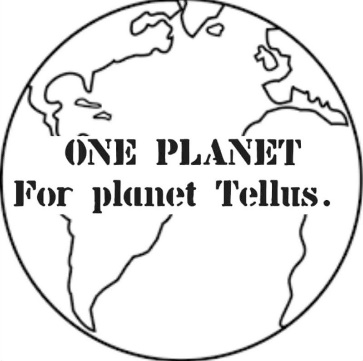 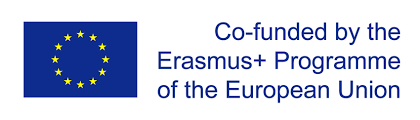 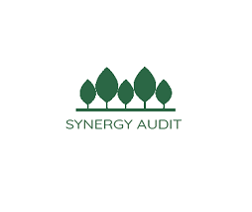 SGA in breve - una prospettiva di approfondimento
6. Elaborazione di una politica ambientale per l'organizzazione della comunicazione interna agli enti e verso la società circostante, ad esempio gli stakeholder e gli interessati.
7. Pianificazione di un piano di obiettivi e azioni ambientali (di solito aggiornato ogni 3 anni in conformità con gli obblighi delle norme ISO ed EMAS). 8. Pianificazione e gestione della documentazione EMS. 9. Pianificazione e gestione delle attività di routine a supporto dell'EMS. 10. Supporto alla comunicazione del lavoro del SGA a ogni persona dell'organizzazione.
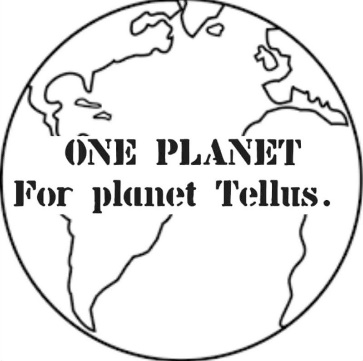 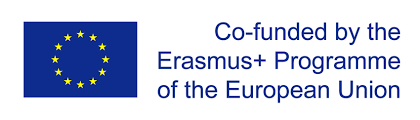 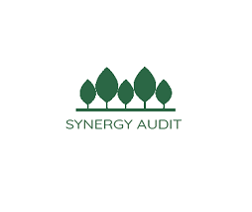 SGA in breve - una prospettiva di approfondimento
11. Supporto formativo del lavoro del SGA verso ogni persona dell'organizzazione. 
12. Seguire il lavoro degli SGA nell'organizzazione. 13. Organizzazione e gestione degli audit ambientali. 14. Organizzazione e gestione di una revisione annuale della gestione. 15. Analisi del lavoro del SGA con un riesame della gestione per lo sviluppo del SGA e quindi il miglioramento continuo. 16. Organizzazione e gestione del budget in diversi periodi dell'anno.
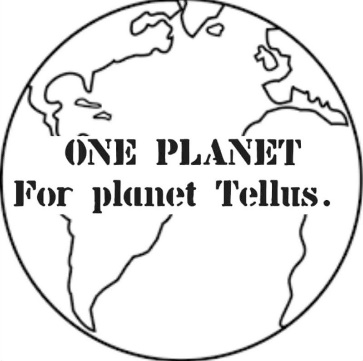 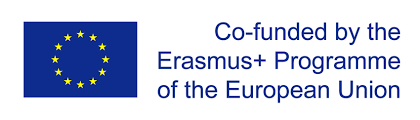 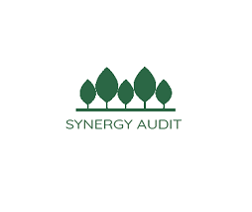 ISO 14001
Inventato dall'industria 
Standard globale utilizzato in un insieme multidisciplinare di organizzazioni
 Includere i requisiti per la gestione di un SGA strategico ed efficace
Interesse da parte di stakeholder e clienti
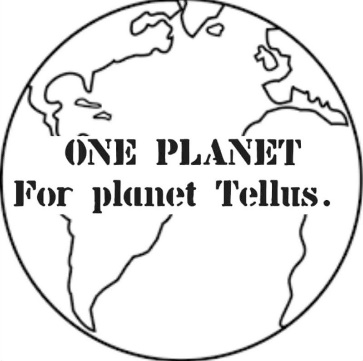 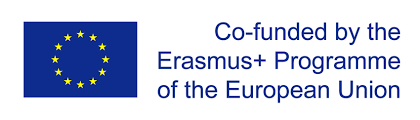 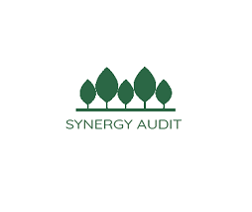 EMAS
Attuato dall'UE nel 2009
Molto simile allo standard ISO 14001
Utilizzo globale 
Si differenzia dallo standard ISO per la necessità, ad esempio, di:
Piena conformità alle leggi
Piena trasparenza verso l'esterno del SGA
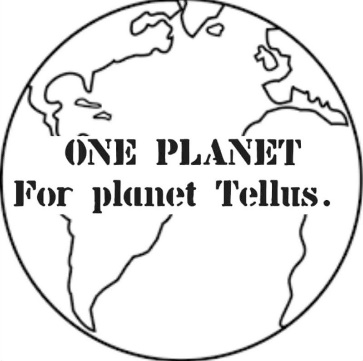 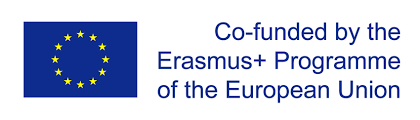 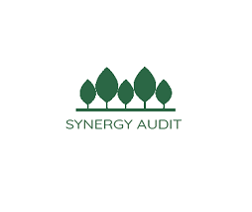 Sistema di gestione ambientale - Uno sguardo in prospettiva
Programma1. Decisione della leadership in merito all'integrazione del SGA nell'organizzazione (AIE controlla i documenti)2. Pianificazione di un'organizzazione del SGA in cui la responsabilità sia chiarita all'interno di ogni area di attività. (AIE controlla i documenti)3. Acquisizione di conoscenze sul motivo del lavoro degli SGA e sullo strumento in quanto tale (verifica delle attività da parte dell'AIE)4. Piano di comunicazione per il lavoro del SGA (l'AIE verifica se questo funziona)
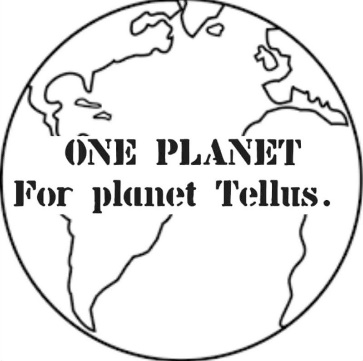 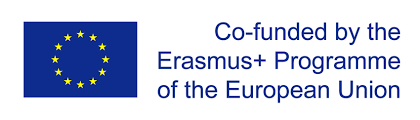 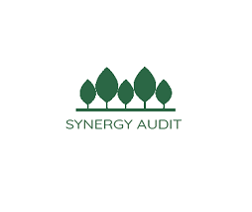 Sistema di gestione ambientale - Uno sguardo in prospettiva
Fare5. Indagine ambientale che consiste in una revisione di tutti gli aspetti ambientali che l'organizzazione crea con una valutazione dell'impatto ambientale delle attività verso l'organizzazione e la società circostante. La valutazione deve essere effettuata in modo quantitativo e qualitativo (di solito viene aggiornata ogni 5 anni in conformità agli obblighi imposti dalle norme ISO ed EMAS).6. Elaborazione di una politica ambientale per l'organizzazione per la comunicazione interna all'organizzazione e verso la società circostante, ad esempio gli stakeholder e gli interessati. (L'AIE controlla il documento e lo aggiorna ogni 3 anni).7. Pianificazione di un piano di obiettivi e azioni ambientali (di solito aggiornato ogni 3 anni in conformità con gli obblighi delle norme ISO ed EMAS). 8. Pianificazione e gestione della documentazione SGA. (controllo dell'AIE, ad esempio, elenco delle leggi e così via).9. Pianificazione e gestione delle attività di routine a supporto del Sistema di Gestione Ambientale (IEA controlla i possibili documenti di procedura).10. Supporto alla comunicazione del lavoro del SGA a ogni persona nell'organizzazione. (L'AIE verifica il livello di fruibilità)11. Supporto formativo del lavoro del SGA verso ogni persona dell'organizzazione (verifica della fruibilità da parte dell'AIE).12. Follow-up on the EMS work in the organisation (IEA check the usability related to the requirements).
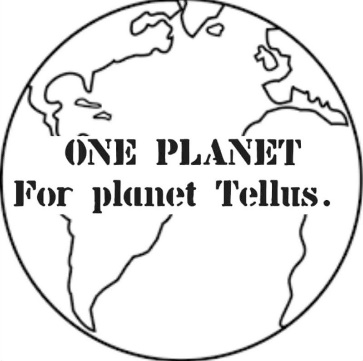 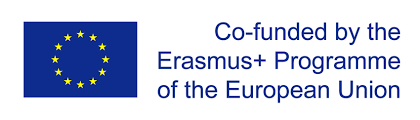 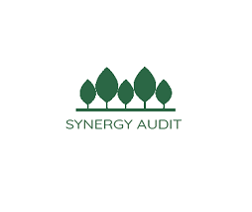 Sistema di gestione ambientale - Uno sguardo in prospettiva
Controllo13. Organizzazione e gestione degli audit ambientali, annuale e ogni 3  anni.(IEA vedi sopra)
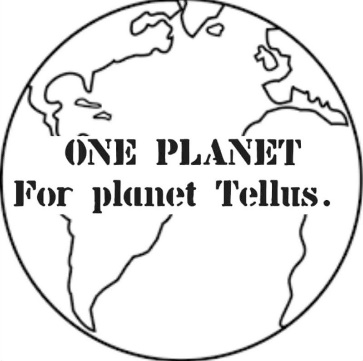 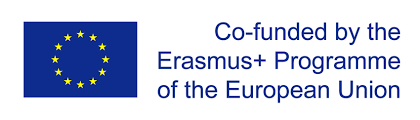 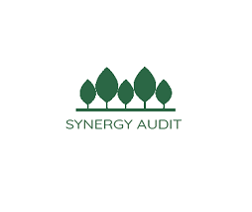 Sistema di gestione ambientale - Uno sguardo in prospettiva
Azioni14. Organizzazione e gestione di un riesame annuale della gestione (verifica dei requisiti nazionali da parte dell'AIE). 15. Analisi del lavoro del SGA con un riesame da parte della direzione per lo sviluppo del SGA e quindi il miglioramento continuo (controllo AIE, gestione delle difformità)16. Organizzazione e gestione del budget in alcuni periodi dell'anno (controllo AIE).
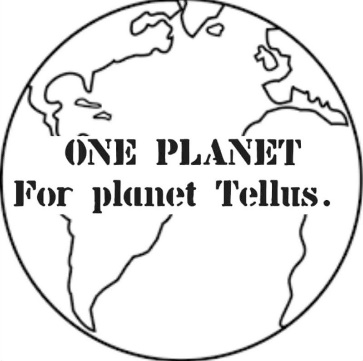 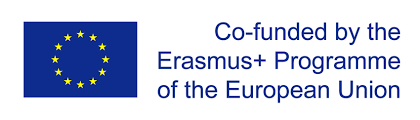 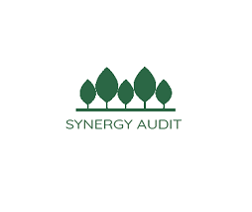 Come prepararsi per uno standard SGA: una prospettiva multidisciplinare SYAT (Synergy Audit)
Trarre vantaggi dalla costruzione dal punto di vista dell'EMS e del P-D-C-A
Leggere le norme ISO e/o EMAS nella Costruzione del SGA
Monitoraggio della conformità legislativa
Gli SGA sono un aiuto per il miglioramento generale delle organizzazioni
Maggiore possibilità di individuare eventuali errori nei processi
Raggiungere e farsi ispirare da organizzazioni certificate
Stabilire tempi e risorse per la preparazione...
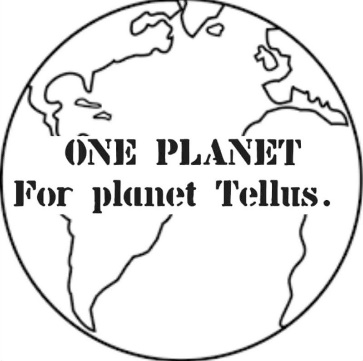 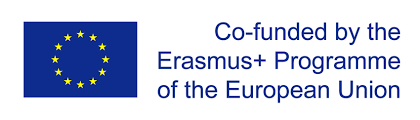 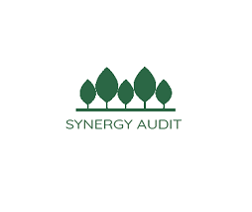 Lezione 4
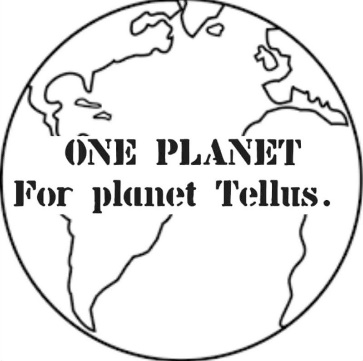 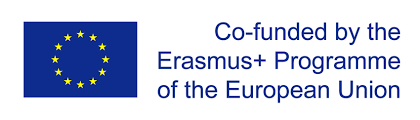 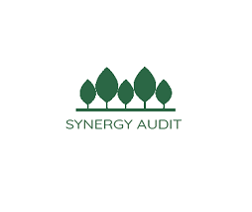 Audit ambientali
Uno sguardo multidisciplinare in prospettiva
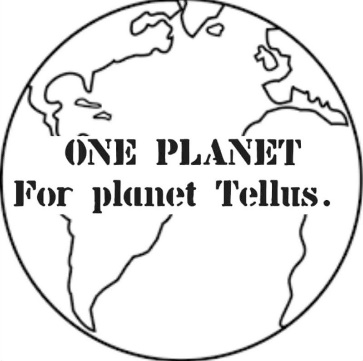 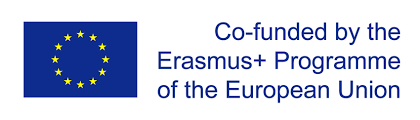 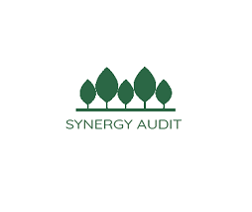 Perché eseguiamo l'AIE nelle organizzazioni?
Controllare lo strumento di verifica delle fasi nel P-D-C-A per il controllo dei requisiti 
Focus sul lavoro di cambiamento per il miglioramento organizzativo
L'AIE è obbligatoria a livello nazionale in alcuni Paesi e nelle norme ISO ed EMAS:
Minimo una volta all'anno e che copra l'intera organizzazione in un periodo di 3 anni.
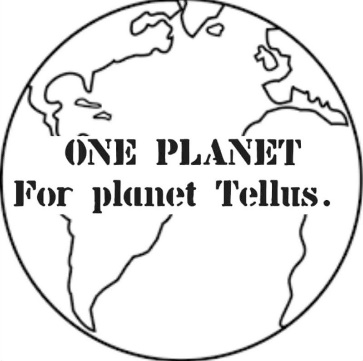 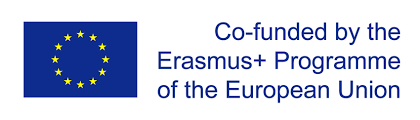 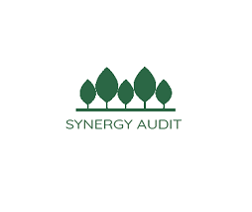 Concetti importanti nel lavoro dell’AIE
Economia circolare - comporta la possibilità di aumentare il tempo di utilizzo di risorse, materiali e prodotti (Gregson et al., 2015). Gli strumenti per raggiungere un'economia circolare prevedono il riciclo, la riduzione, il riutilizzo e il recupero di risorse, materiali e prodotti (Kristensen e Mosgaard, 2020). 
Miglioramento continuo - un principio che afferma che il sistema di gestione ambientale, dall'implementazione allo stato continuo, è sostenuto da un pensiero di processo in cui l'idea di una capacità sistematica di miglioramento del sistema di gestione ambientale è un filo rosso all'interno di ogni sezione del lavoro del sistema di gestione ambientale. 
Deviazione - nel contesto dell'AIE si riferisce a qualcosa che ha causato una situazione in cui i requisiti non sono stati soddisfatti durante l'AIE. Ci sono tre tipi di deviazioni utilizzate nell'AIE: "Grande deviazione", "Piccola deviazione" e "avviso/osservazione". La deviazione grande è un tipo di deviazione in cui è stato violato un requisito legale, mentre la deviazione piccola è un tipo di deviazione in cui è stato violato un requisito a livello organizzativo locale, ad esempio un requisito del Piano di azione e obiettivi ambientali. Infine, l'avviso/osservazione è qualcosa che non offende un requisito legale o interno, ma che, se continua, può portare a una deviazione piccola o grande. Tradotto con www.DeepL.com/Translator (versione gratuita)
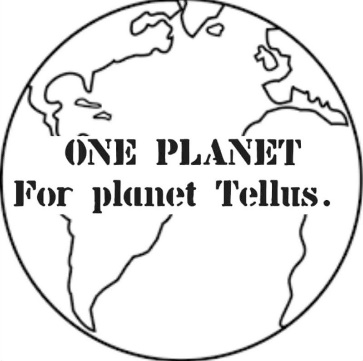 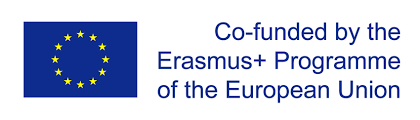 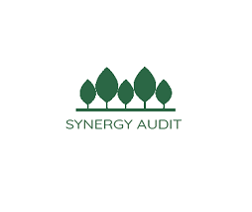 Concetti importanti nel lavoro dell’AIE
Audit energetico- è una procedura sistematica finalizzata a ottenere un'adeguata conoscenza del profilo di consumo energetico di un edificio o di un gruppo di edifici, di una attività o di un impianto industriale o commerciale, di un servizio pubblico o privato, a identificare e quantificare le opportunità di risparmio energetico efficaci sotto il profilo dei costi e a riferire sui risultati ottenuti.
Efficienza energetica - secondo la definizione utilizzata nell'ambito della Direttiva UE sull'efficienza energetica, è descritto come "il rapporto tra il rendimento, il servizio, i beni o l'energia prodotti e l'energia immessa".
Aspetto ambientale - tutto ciò che un'organizzazione fa e che può avere un impatto sull'ambiente, ad esempio la terra, l'acqua, l'aria, la vegetazione e gli scambi tra gli esseri umani e la natura. Questi aspetti vengono raccolti e misurati dall'indagine ambientale, dove l'impatto ambientale dell'organizzazione è pari a tutti gli aspetti.
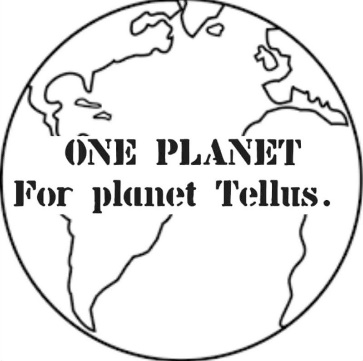 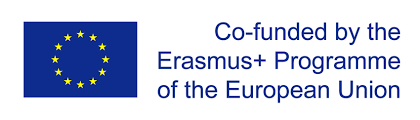 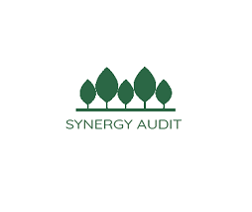 Concetti importanti nel lavoro dell’AIE
Controllore ambientale - la persona che in un'organizzazione si occupa del lavoro di implementazione del sistema di gestione ambientale e che, nell'ambito del piano di lavoro, coordina e dà il necessario seguito al processo del SGA. 
Obiettivo ambientale e piano d'azione- il documento in cui si stabiliscono gli obiettivi elaborati a partire dalla politica ambientale precedentemente elaborata dall'organizzazione (vedi sotto) per i successivi 3 anni .
Impatto ambientale -  l'impatto di un'organizzazione che crea un cambiamento nell'ambiente. Può essere un impatto positivo o negativo ed è legato all'attività organizzativa, alla possibile produzione e al prodotto finale e/o a qualsiasi tipo di servizio fornito dall'organizzazione. Esistono impatti indiretti e diretti.
Indagine ambientale - è il rapporto che copre e presenta la valutazione dell'impatto ambientale (vedi sopra). L'indagine ambientale deve essere aggiornata almeno ogni 5 anni per le organizzazioni che hanno ottenuto la certificazione ambientale, ad esempio, da una norma ISO 14001 e/o EMAS.
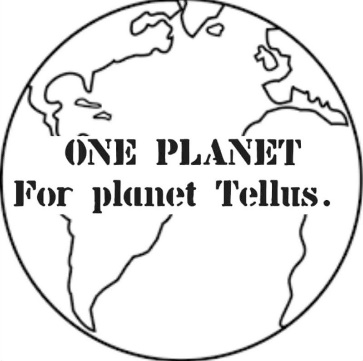 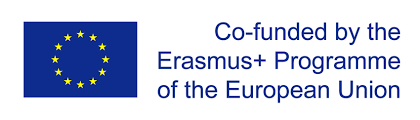 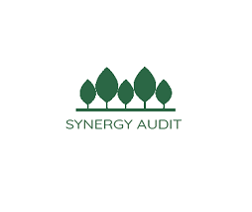 Concetti importanti nel lavoro dell’AIE
Politica ambientale - un documento che in poche righe comunichi il piano di sviluppo dell'organizzazione nell'ambito del lavoro del SGA per i successivi 3 anni in modo chiaro sia verso i gruppi interni che verso quelli esterni. 
Audit ambientale interno (AIE) - procedura per controllare se l'organizzazione soddisfa i requisiti legali e interni (vedi sotto) nell'ambito del lavoro di gestione ambientale. L'audit viene eseguito dal personale dell'organizzazione e deve essere imparziale. Se un'organizzazione è certificata ISO 14001 e/o EMAS, gli audit ambientali interni devono avere luogo ogni anno all'interno dell'organizzazione e tutte le aree dell'organizzazione devono essere state sottoposte ad audit entro un periodo di tre anni. 
Relazione dell’audit ambientale interno - il rapporto che presenta i risultati dell'AIE per il CEO e per altre aree dell'organizzazione.
Revisore ambientale interno - la persona dell'organizzazione che esegue l'AIE.
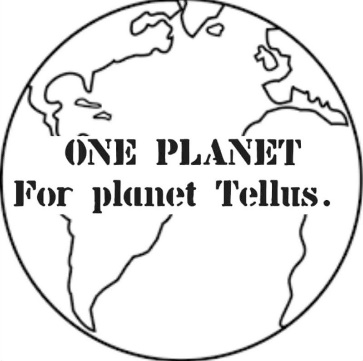 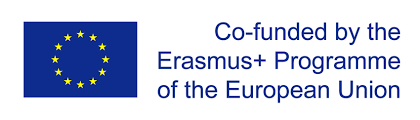 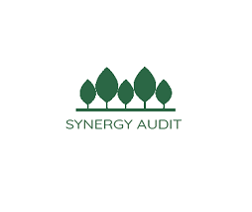 Concetti importanti nel lavoro dell’AIE
Requisiti di legge - requisito che si basa su una legge, una direttiva o qualsiasi altro tipo di documento di legge vincolante e deve essere seguito da qualsiasi organizzazione, indipendentemente dal fatto che sia certificata o meno dal punto di vista ambientale. Il Sistema di Gestione Ambientale lavora per l'adempimento della legge ed è quindi un supporto per l'organizzazione nel seguire i requisiti legali e, di conseguenza, nel cercare di evitare le violazioni legali e le relative conseguenze. 
Prospettiva del ciclo di vita - una prospettiva che si basa su un metodo di valutazione del ciclo di vita in cui si valuta l'impatto ambientale di un prodotto, di un servizio o di un processo nel corso della sua vita. Un'analisi dalla «culla alla tomba» (dalla vita alla morte) o dalla tomba alla culla può essere effettuata per valutare l'impatto ambientale dei processi in cui il prodotto compare durante il suo ciclo di vita. Un ciclo di vita di un prodotto potrebbe ad esempio valutare l'impatto ambientale dall'estrazione fino alla gestione dei rifiuti e di tutti i trasporti necessari nel corso della sua vita. La prospettiva del ciclo di vita è utilizzata negli standard ISO 14001 ed EMAS e un'organizzazione certificata deve utilizzarla come strumento per valutare gli aspetti ambientali. 
Raccomandazioni - una parte del rapporto di audit (vedi sopra) in cui il team AIE e/o il personale coinvolto nel dipartimento/area del soggetto verificato hanno la possibilità di comunicare le azioni raccomandate ispirate dall'audit del rapporto. Le raccomandazioni devono essere comunicate in modo breve e chiaro e non sono obbligate a essere prese in considerazione dalla leadership dell'organizzazione, che è la massima responsabile del SGA che è stato verificato e comunicato nel rapporto.
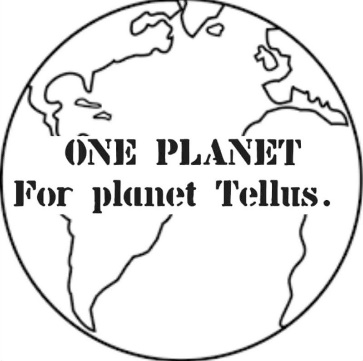 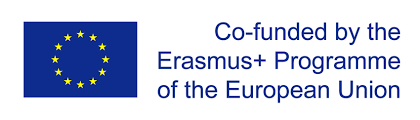 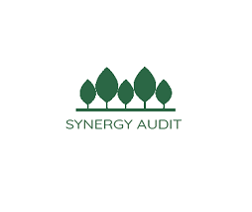 Il processo di lavoro
Stato Pre-Audit 
La Squadra!
Piano triennale dell’audit 
Comunicazione al soggetto verificato circa 2 mesi prima dell'audit.
Valutazione della persona sottoposta ad audit
Elaborazione di una lista di controllo per la giornata di audit
Elaborazione del programma della giornata di audit
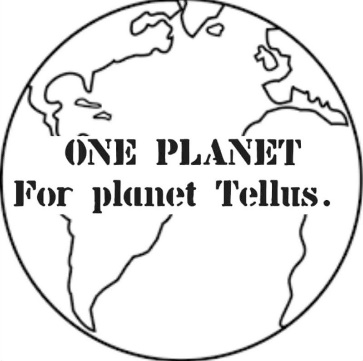 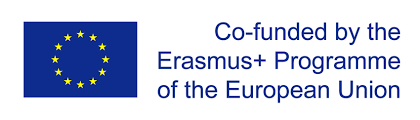 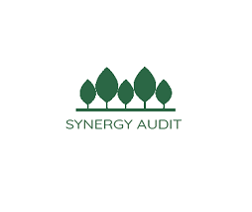 Il processo di lavoro
Stato dell'audit in loco

Interviste e percorsi nella zona
Prendere appunti con l'aiuto di computer, carta e penna o dittafono.
Colloquio finale con il responsabile del dipartimento/area oggetto dell'audit
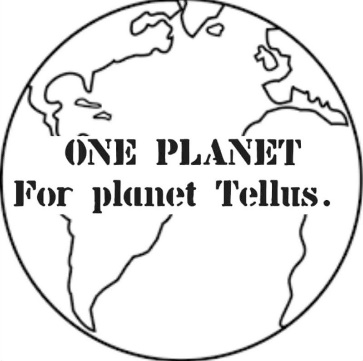 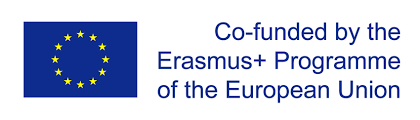 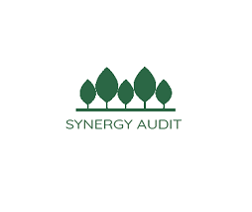 Il processo di lavoro
Fase di post-verifica e conclusione
Elaborazione del Report di AIE
Rapporto finale firmato dal responsabile dell'audit, archiviato e inviato alla leadership/CEO dell'organizzazione.
Gestione degli scostamenti
Se è certificata EMAS, l'organizzazione deve pubblicare il Rapporto AIE completo all'esterno, ad esempio sulla pagina web dell'organizzazione.
Ora l'AIE è ufficialmente completata
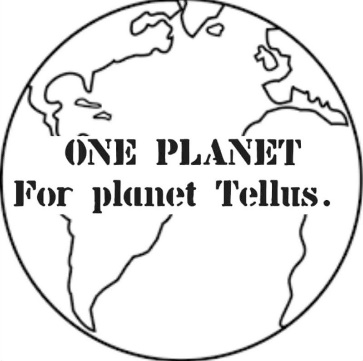 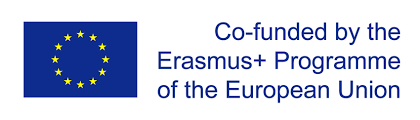 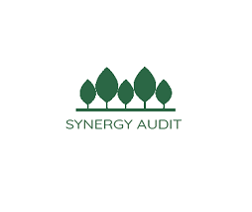 Compiti permanenti nel lavoro dell'AIE
Formazione continua di nuovi revisori per mantenere la forza lavoro
Stanziamento di denaro per il lavoro, colloqui di bilancio annuali
Pianificazione delle conferenze per il team AIE per la pianificazione
Partecipazione a conferenze, workshop e corsi per acquisire conoscenze.
Scambio di conoscenze e scambio di favori tra organizzazioni
Aderire alle reti dell'AIE
Avere un team interdisciplinare dell'AIE con diverse aree di competenza
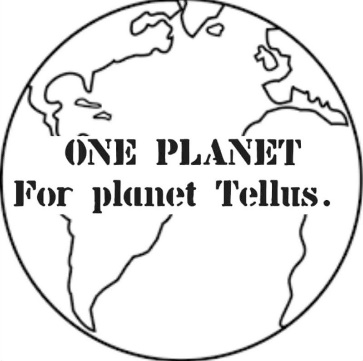 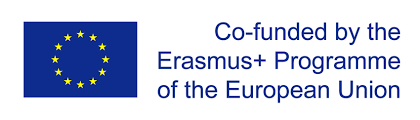 Effetti positivi dell'esecuzione dell'AIE - una prospettivamultidisciplinare SYAT
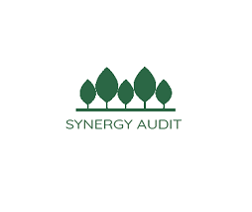 Possibilità di gestire le risorse in termini di budget e di tempo all'interno dell'organizzazione.
Aumento delle conoscenze e quindi sviluppo individuale e organizzativo. 
Contribuisce a migliorare il lavoro dell'EMS e quindi gli obiettivi generali.
Strumento importante per la diffusione delle migliori pratiche. 
Individuare gli errori prima che diventino un rischio/pericolo grave.
Strumento utile per la raccolta e la gestione dei dati, e altro ...
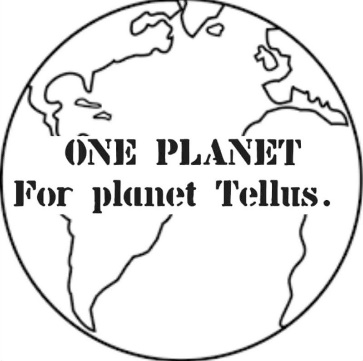 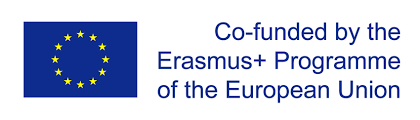 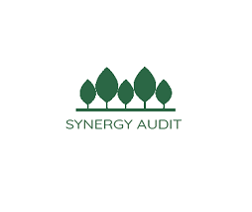 Lezione & Workshop 5
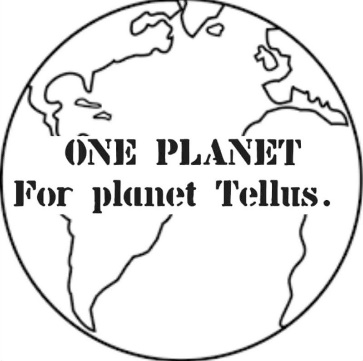 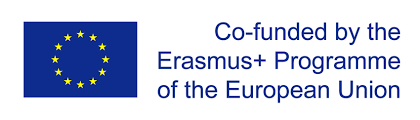 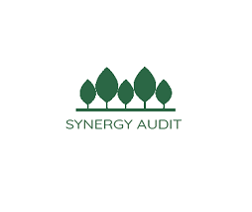 Audit ambientali
Uno sguardo multidisciplinare in prospettiva
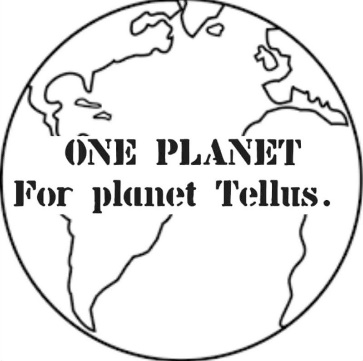 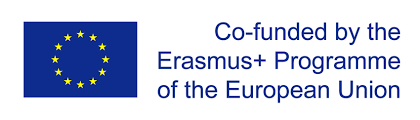 La lista di controllo dell'AIE
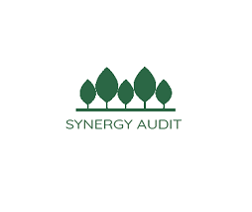 Un documento per raccogliere le informazioni necessarie su un'AIE in arrivo.
Coinvolgere:
Aree fisiche da controllare
Intervista approfondita con le persone chiave dello staff
Interviste campione per il controllo dell'operatività dell'EMS
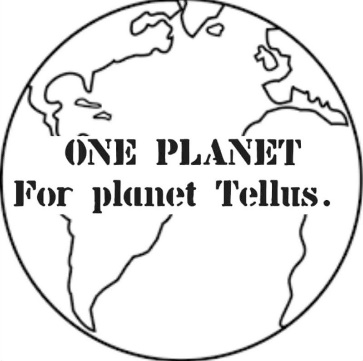 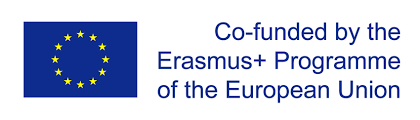 La lista di controllo dell'AIE
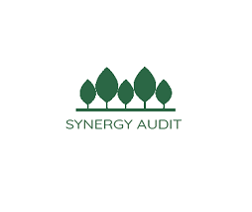 È necessario pensare alla legge e alla normativa quando si elabora la domanda.
Necessità di garantire che nell' audit si verifichi l'adempimento di leggi e regolamenti
Esistono leggi e regolamenti a diversi livelli: 
Comunale/locale
Nazionale
EU 
Globale
Standard ambientali
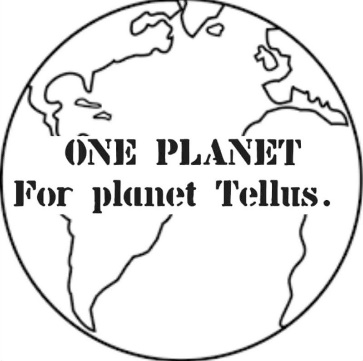 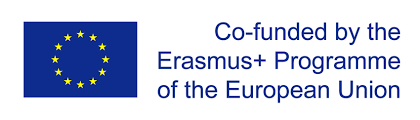 Pratiche di formazione AIE - Elaborazione di una lista di controllo
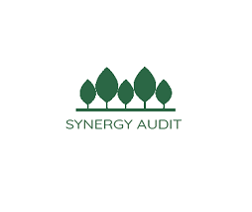 Lavori di gruppo in sale di riunione
Utilizzare i dati preparati sull'organizzazione per il vostro prossimo AIE (audit ambientale interno) nella sessione successiva.
Esercitatevi a creare 5 domande per un prossimo colloquio con l'AIE per la vostra organizzazione.
Lavorate in gruppo e, se necessario, guardate come possono essere le domande di riferimento della checklist.
Il responsabile del team ha la responsabilità di assicurare che il team raggiunga il suo obiettivo entro i tempi previsti.
Utilizzare fino a 2 ore per questa formazione.
Buona fortuna! 
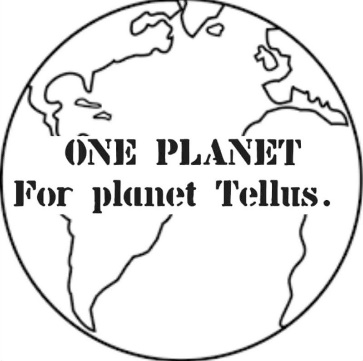 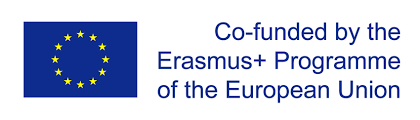 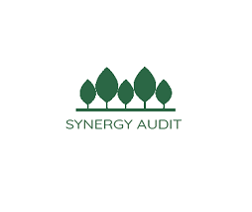 Lezione & Workshop 6
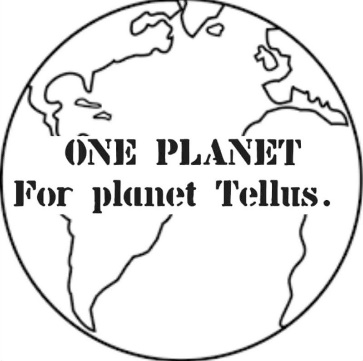 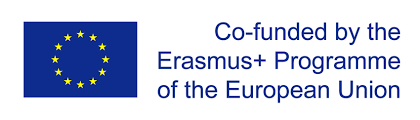 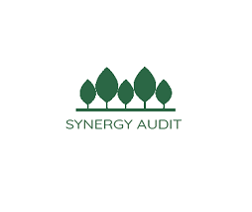 Formazione dei docenti
Principi pedagogici per l'insegnamento della sostenibilità
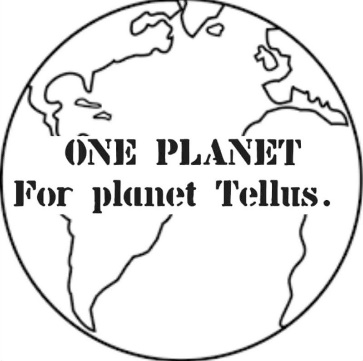 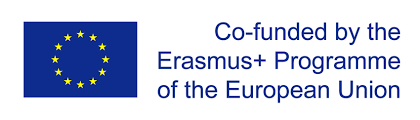 L'importanza della motivazione
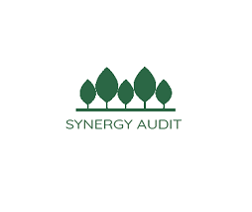 Partecipanti di propria iniziativa
Consapevoli degli obiettivi, percepiscono un stimolo
Partecipazione attiva 
Reflessione
Orientamento e input adeguati
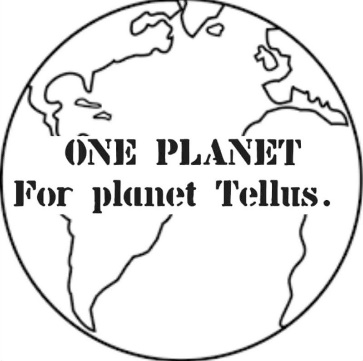 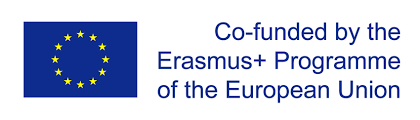 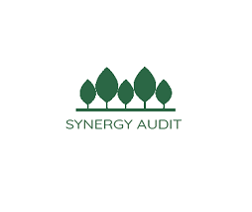 INIZIO del corso
Opinioni ed esperienze personali dei partecipanti
ESERCIZIO
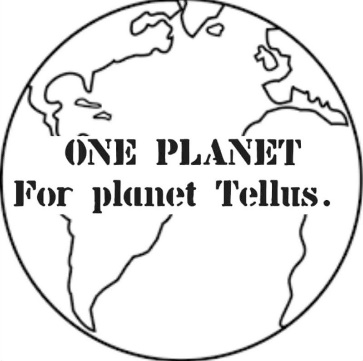 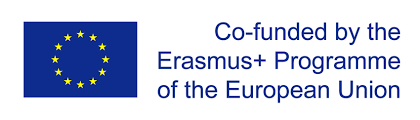 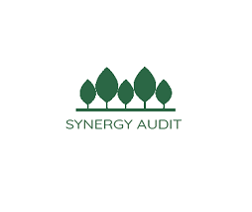 Input
Controllare la conoscenza di base

FATTIVO - scientifico, tecnico, sociale

DISCORSIVO
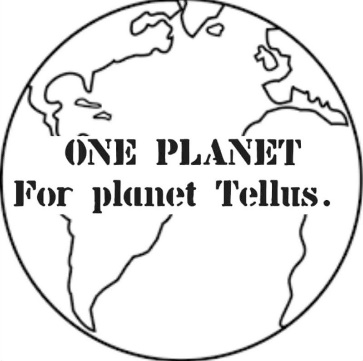 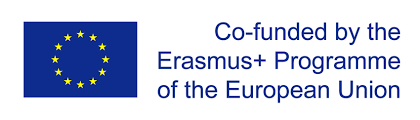 Concetti di ambiente
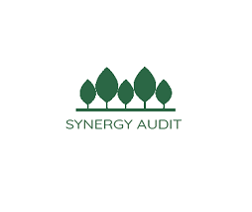 Ambiente come
Natura
Resorsa
Problema
Luogo in cui vivere
Biosfera
Progetto comunitario
Quali sono le questioni più vicine a voi? Quali sono state evidenziate finora durante il corso? Quali pensate che si manifesteranno in seguito?
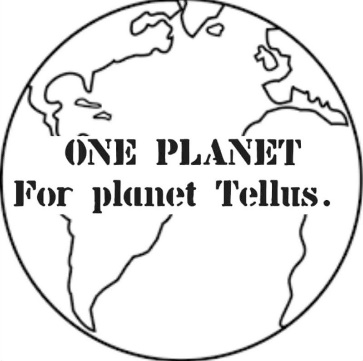 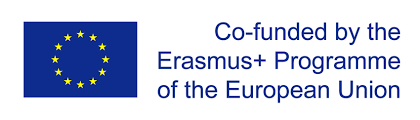 Attività
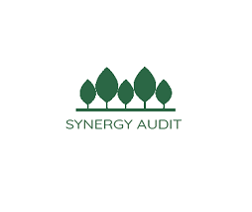 Concentrarsi su problemi reali
Materiale di apprendimento in ambiente diretto
Concentrarsi sulla causa, piuttosto che sulla ricerca dei sintomi
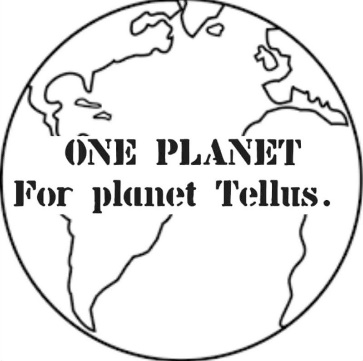 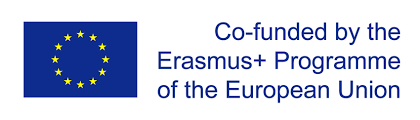 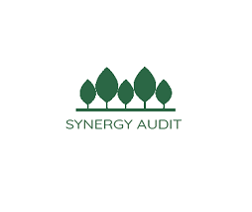 Reflessione
Focus non soltanto sull’azione
Prospettiva sistematica
Inserire le riflessioni in una prospettiva più ampia
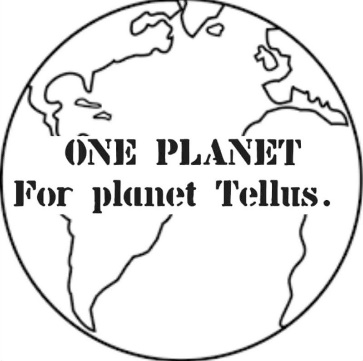 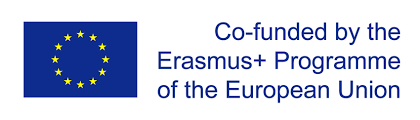 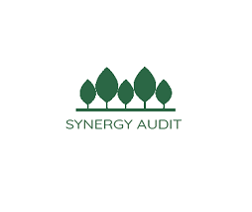 Importanza degli aspetti sociali
Rafforzamento del gruppo
Sostenibilità sociale
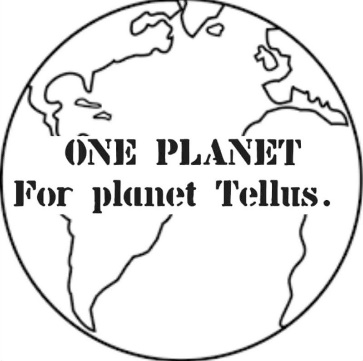 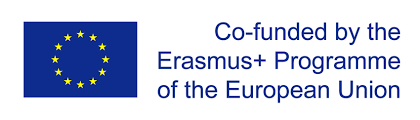 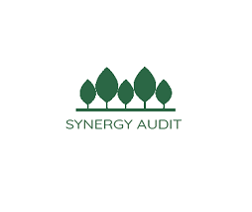 Conclusione della lezione
Condividere idee e risultati
Dare un riscontro
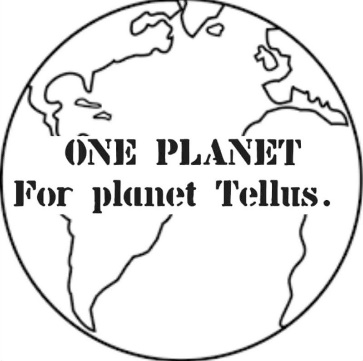 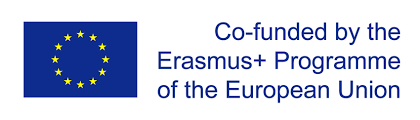 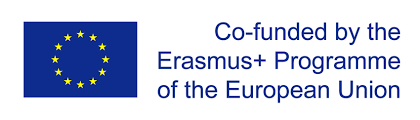 Lezione 7
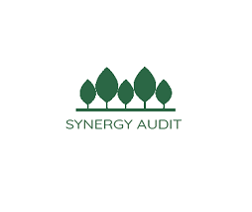 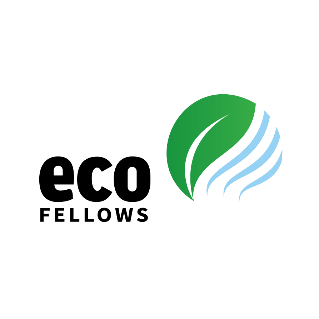 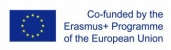 Economia circolare
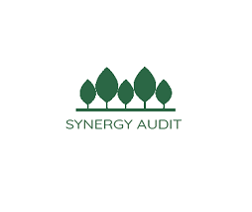 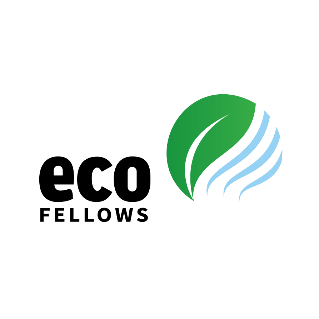 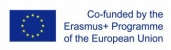 Che cosa è un’economia circolare?
Economia circolare significa che il valore dei prodotti, dei materiali e delle risorse viene mantenuto nell'economia il più a lungo possibile e che la produzione di rifiuti viene ridotta al minimo.
È un nuovo modo di pensare che i rifiuti siano risorse e materie prime e che il vecchio concetto lineare di "prendere, fare, usare e smaltire" debba essere trasformato.
È un modello economico che non si concentra sulla produzione di più beni, ma il consumo si basa sull'utilizzo di servizi, sulla condivisione, sul noleggio e sul riciclo, invece che sul possesso. 
L’economia circolare  
-consentirà di avere un pianeta più sano e diminuirà l'inquinamento 
-ridurrà la pressione sulle risorse naturali come l'acqua e l'uso del suolo
-ridurrà le emissioni 
-creerà nuove opportunità commerciali e posti di lavoro locali di qualità
-consentirà le cosiddette "catene del valore" più resilienti
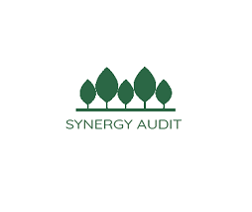 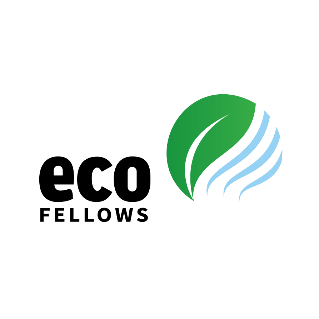 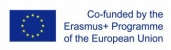 Economia circolare in EU
Offerta verde/Green deal
Piano d'azione per l'economia circolare
Tassonomia UE per le attività sostenibili

Le politiche speciali includono
-materie plastiche,
-rifiuti e riciclo
-economia circolare a livello globale
-materie prime fondamentali
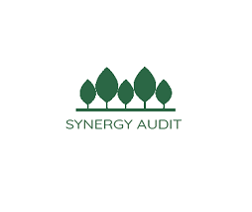 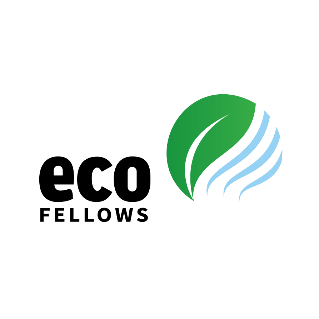 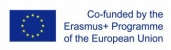 Economia circolare in EU
Strumenti e tecnologie
Marchio Ecolabel UE
Piattaforma europea delle parti interessate all'economia circolare
Edifici sostenibili - Livelli
Verifica delle tecnologie ambientali dell'UE
Sistema di ecogestione e audit
Appalti pubblici verdi
Iniziativa sulle materie prime
Piano d'azione per l'eco-innovazione
Quadro di monitoraggio dell'economia circolare
Partenariato europeo per l'innovazione sulle materie prime
Metodi di rilevazione dell'impronta ambientale
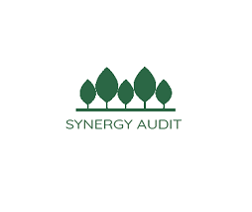 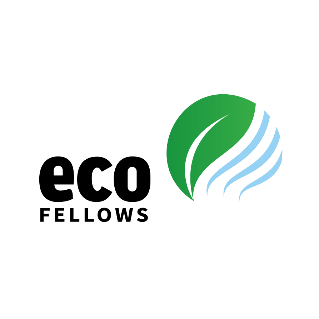 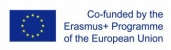 Economia circolare in EU
90 % 
della perdita di biodiversità è causata dall'estrazione e dalla lavorazione delle risorse

Fino a 80 % 
degli impatti ambientali dei prodotti sono determinati in fase di progettazione

Meno del 12 %
l'attuale tasso di utilizzo di materiali circolari nell'UE
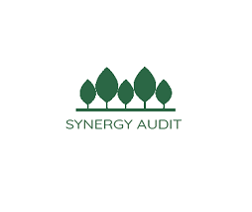 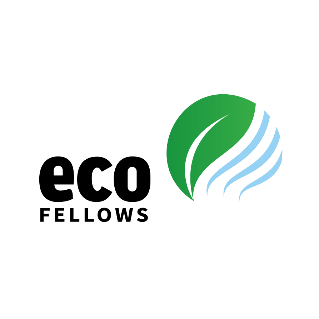 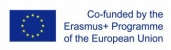 Modelli di attività dell'economia circolare
Concetti di sharing economy, piattaforma di condivisione
Utilizzo di piattaforme di condivisione nell'uso, nell'accesso e nella proprietà, nella collaborazione tra gli utenti dei prodotti.
Prodotto come servizio
Il cliente passa dal possesso di materiali o prodotti all'utilizzo, alla condivisione, al prestito e al noleggio.
Estensione della vita del prodotto
Estendere il ciclo di vita del prodotto attraverso la manutenzione anticipata, la rivendita e la rigenerazione.
Recupero e riciclo
Recupero e riutilizzo di prodotti e materie prime che hanno raggiunto la fine della loro vita di utilizzo.
Filiera circolare
Utilizzo di materiali riciclabili e di energie rinnovabili e soluzioni basate su cicli efficienti dal punto di vista delle risorse.
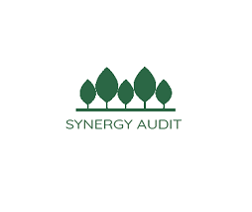 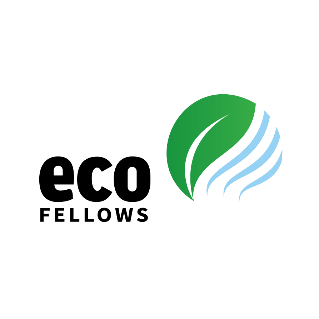 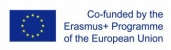 Il ruolo dei Comuni nell’economia circolare
Ruoli
Progettista, acquirente, cliente, sviluppatore di proprietà e autorità di concessione
Facilitatore, acceleratore, attivatore
Appalti pubblici, pilotaggio
Creazione e progettazione di modelli di gestione dell' economia circolare, creazione di nuovi posti di lavoro
modelli operativi
partenariato a lungo termine
piattaforme, banchi di prova
valore in comune

Strumenti
Politiche circolari, obiettivi a lungo termine
Strumenti normativi, economici e flessibili
Collaborazione, networking e condivisione delle informazioni
Progetti e progetti pilota
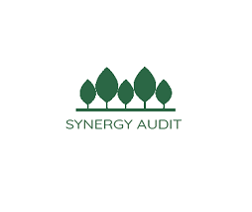 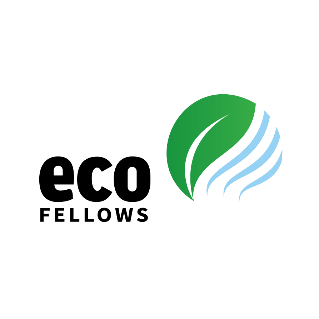 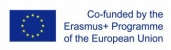 Diversi punti di vista sul CE in azienda
Proposte di valore
Estensione della vita del prodotto, smontaggio del prodotto per le parti, riciclaggio o riutilizzo dei materiali, estensione della garanzia, rigenerazione, smaltimento sicuro, prodotto virtuale, aumento della consapevolezza dei clienti riguardo al consumo sostenibile.
I partner chiave
Produzione cooperativa, riciclaggio di rifiuti, parti di ricambio da parte di terzi, cooperazione all'interno della rete di assistenza, raccolta di prodotti a fine vita, componenti di prodotti dopo la fine del loro utilizzo
Risorse principali
Utilizzo di materie prime, risorse provenienti dal riciclo e da altre forme di recupero
Utilizzo di materiali di migliore qualità tecnica, meno dannosi per l'ambiente, più efficienti nell'utilizzo
Tutela delle risorse naturali, utilizzo di energie rinnovabili, risparmio di acqua, energia e materiali
Capitale umano
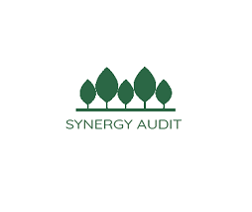 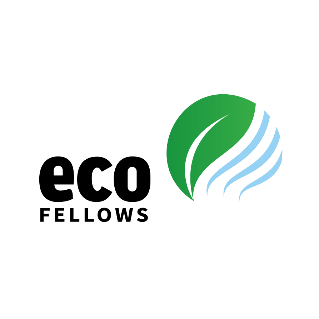 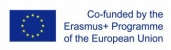 Diversi punti di vista sul CE in azienda
Attività principali
Utilizzo di materiali riciclabili
Progettazione dei prodotti e prolungamento della loro vita attiva
Manutenzione, assistenza, disponibilità di parti di ricambio
Logistica dei resi
Aumento dell'efficienza e delle prestazioni, eliminazione degli sprechi nell'intera catena di fornitura
Rapporti con il cliente
Produzione su ordinazione
Rapporti a lungo termine
Canali
Comunicazione virtuale con il cliente, canale dei resi, dei pezzi di ricambio, dei materiali
Struttura dei costi
Risparmi e costi di implementazione del CE
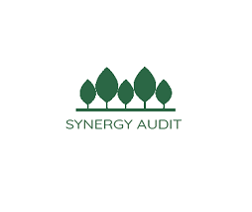 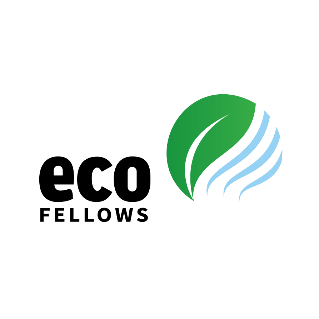 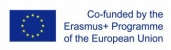 Generare
Aumento 
reddito
Ridurre
Impatto ambientale
Produzione
più pulita
utilizzando meno risorse
Prodotti verdi
non-toxic, long-life, 
recyclable
Vari punti di vista di CE in azienda
Un servizio migliore
per prolungare 
durata di vita
Riciclare
rifiuti, riutilizzare
risorse
Raccolta a fine vita
Ridurre
Risorse
Dipendenza dalle risorse
Ridurre al minimo
Rifiuti
Riproduzione
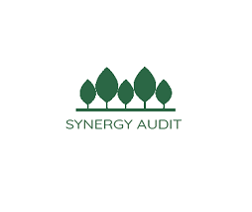 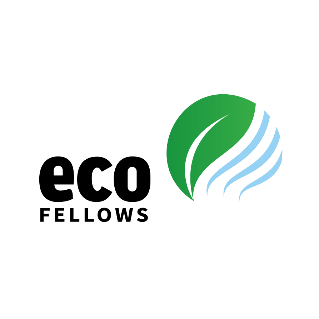 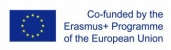 Alcuni strumenti per procedere con la CE
EMAS
https://ec.europa.eu/environment/emas/index_en.htm 
PEF-OEF-Product Environmental Footprint and Organisation Environmental Footprint
https://ec.europa.eu/environment/eussd/smgp/dev_methods.htm 
https://www.footprintnetwork.org/resources/footprint-calculator/ 
BS 8001:2017 Framework for implementing the principles of the circular economy in organizations
https://www.bsigroup.com/en-GB/standards/benefits-of-using-standards/becoming-more-sustainable-with-standards/BS8001-Circular-Economy/ 
ISO/WD 59004 Circular economy – Framework and principles for implementation
https://www.iso.org/standard/80648.html 
Green Public Procurement
https://ec.europa.eu/environment/gpp/index_en.htm
EU Ecolabel
https://ec.europa.eu/environment/ecolabel/ 
Level(s) – Building sustainable performance
https://ec.europa.eu/environment/levels_en 	
EU Environmental Technology Verification (ETV)
https://ec.europa.eu/environment/ecoap/etv_en 
CE business models for Finnish SMEs in the manufacturing industries by Sitra, Technology Industries of Finland and Accenture Strategy
https://teknologiateollisuus.fi/fi/circular-economy-playbook
Circular economy teaching materials for primary school, upper secondary school and vocational school
https://www.sitra.fi/en/articles/circular-economy-teaching-materials-for-primary-school-upper-secondary-school-and-vocational-school/
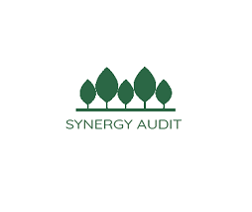 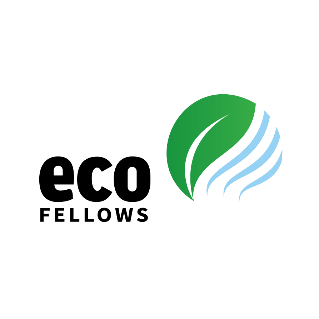 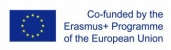 Che cosa si può fare?
Devo acquistare qualcosa?
Se sì, acquistate qualcosa di duraturo e riparabile.
Utilizzare la valutazione del ciclo di vita
Occuparsi della manutenzione in anticipo, verificare la disponibilità dei ricambi
Enfatizzare l'efficienza dei materiali e dell'energia e le qualità dei materiali.
Assicurare i cicli dei materiali
Invece di acquistare prodotti, acquistare servizi, promuovere l'economia locale
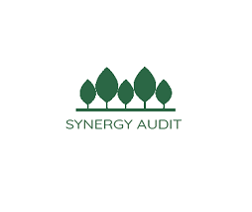 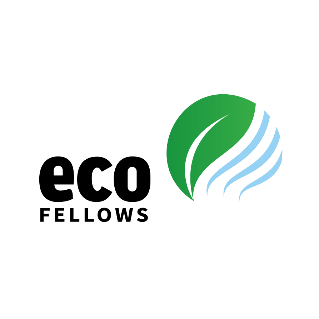 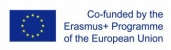 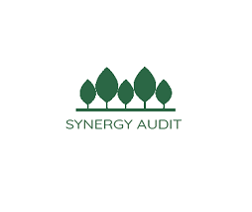 Lezione & Workshop 8
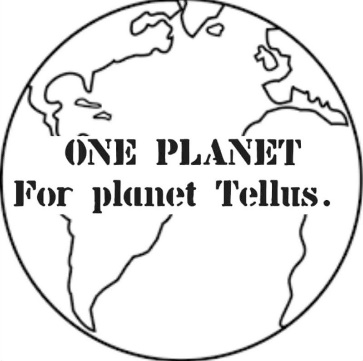 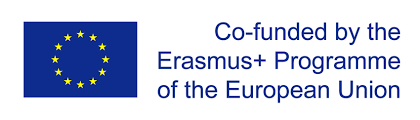 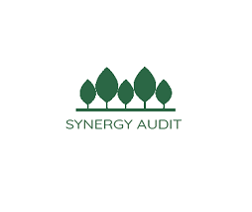 Direttive UE e mondiali negli audit
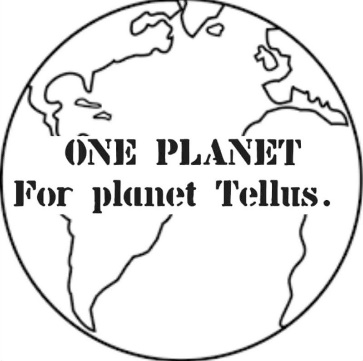 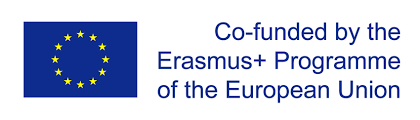 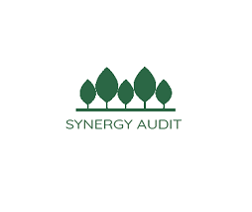 L'Accordo di Parigi e l'AIE
Aumento massimo della temperatura di 1,5 C
Attenzione alle questioni dell'accordo, ad esempio l'accesso del pubblico alle informazioni, alla formazione e all'istruzione.
Nell'ambito dell'AIE l'attività di impatto sul clima può essere valutata utilizzando un'eventuale precedente valutazione dell'anidride carbonica equivalente derivante dall'indagine ambientale.
Il controllo del carbonio potrebbe essere uno strumento da utilizzare.
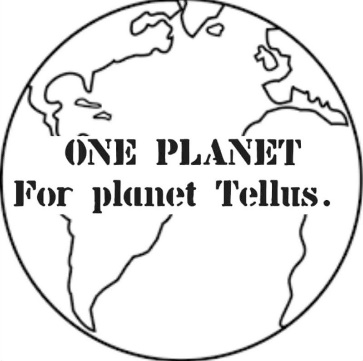 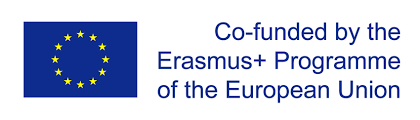 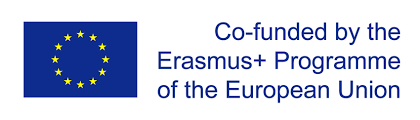 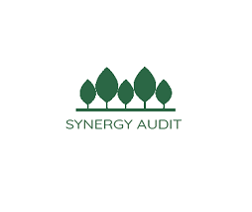 Tabella di marcia per l'energia 2050
Obiettivo: aprire una riflessione su come far sì che il settore energetico dell'UE contenga prevalentemente energia rinnovabile nel 2050.
La maggior parte dei gas serra proviene dal settore energetico a livello globale, mentre la soluzione è rappresentata da fonti non GHG che hanno effetti su tutte le parti del sistema energetico.
SYAT segnala l'ulteriore necessità di audit per l'utilizzo dell'energia nelle organizzazioni
Audit energetici
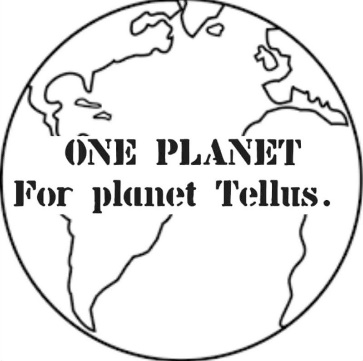 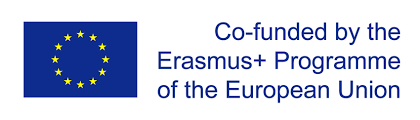 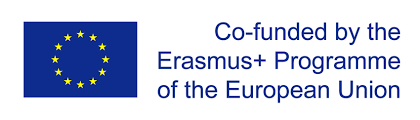 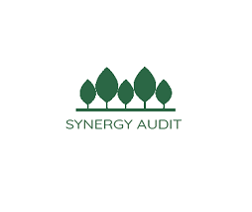 Chiudere il cerchio - Un piano d'azione dell'UE per l'economia circolare
Un piano per concentrarsi sulla transizione verso un'economia circolare nell'UE
Il valore prolungato dei prodotti e la riduzione dei rifiuti sono temi cruciali.
Focus sulla progettazione dei prodotti, sui processi di produzione, sul consumo, sulla gestione dei rifiuti e sul riutilizzo della necessità.
SYAT ed economia circolare nell'AIE
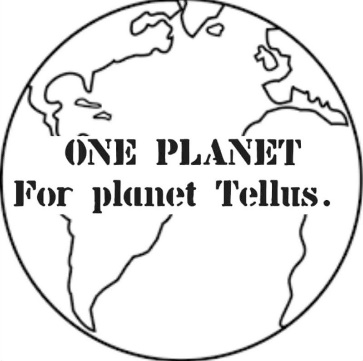 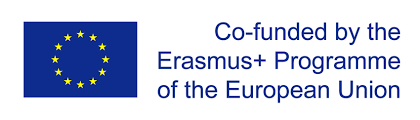 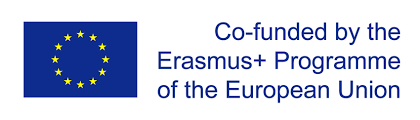 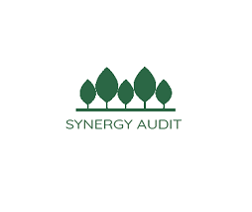 Trasformare il nostro mondo: l’agenda 2030 uno sviluppo sostenibile
Piano/agenda universale per l'operatività globale che prevede 17 aree di interesse e 169 obiettivi.
L'obiettivo è sostenere una vita sana per gli esseri del pianeta e la pace globale.
L'ambizione di avvicinarsi a un diritto internazionale
Formazione SYAT su come valutare i 17 SDG in IEA.
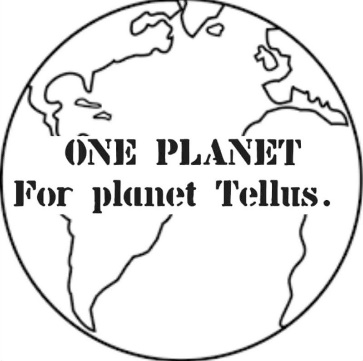 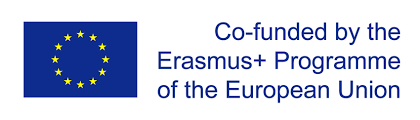 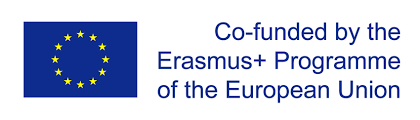 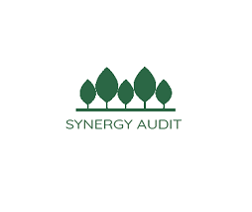 Pratiche di formazione AIE - L'AIE verso i 17 SDG
Tracciate una mappa degli SDG rilevanti per la vostra organizzazione per lavorare in modo mirato.
Scegliere gli SDG mappati per l'organizzazione ed elaborare gli obiettivi per i successivi tre anni insieme alle attività per la gestione degli obiettivi.
Elaborare 1-2 domande AIE da porre all'organizzazione per la successiva intervista AIE per valutare il possibile raggiungimento dell'obiettivo o degli obiettivi di sviluppo sostenibile scelti nell'organizzazione.
Impiegare circa 2 ore per svolgere il compito sopra descritto.
Buona Fortuna! 
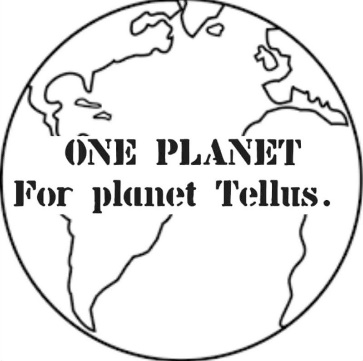 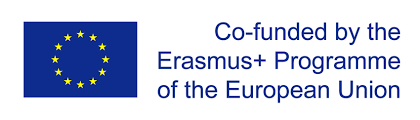 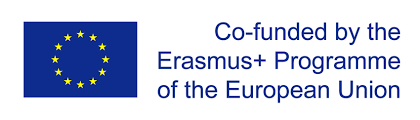 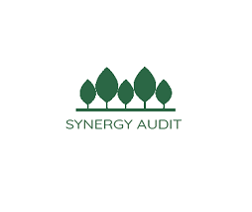 La direttiva quadro sui rifiuti dell'UE
Insieme di principi sulla gestione dei rifiuti nell'UE
Riduzione dei danni all' ambiente, alla salute umana e alle aree di interesse specifico, nonché alle aree rurali.
Aumento del riutilizzo e del riciclaggio dei materiali 
Valutazione e monitoraggio dei rifiuti pericolosi "dalla culla alla tomba". 
Danno ambientale da sottoprodotti
Criterio della fine dei rifiuti
Metodo SYAT per l'AIE verso la Gerarchia dei Rifiuti
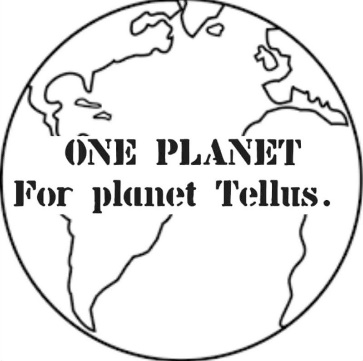 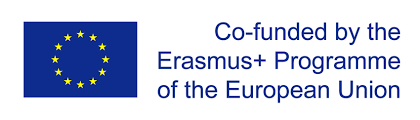 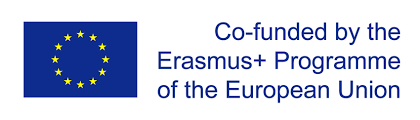 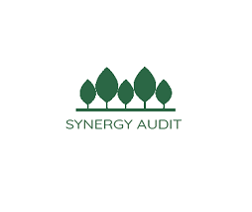 La lista dei prodotti privi di sostanze tossiche dell'UE
Le sostanze chimiche possono danneggiare la salute umana, la salute della Terra attraverso l'inquinamento, aumentare la crisi planetaria come il cambiamento climatico, la diminuzione degli ecosistemi e la riduzione della biodiversità.
Produzione chimica - "uno dei settori più inquinanti, ad alta intensità di energia e di risorse" (EEA, 2020).
Un sistema di gestione delle sostanze chimiche che fa coesistere le sostanze chimiche con un'umanità sana e con il suolo del pianeta - con la protezione dalle sostanze chimiche pericolose. 
Una nuova scala gerarchica nella gestione delle sostanze chimiche con l'ambizione di un inquinamento zero (2050) - verso la transizione verde dell'UE.
Prima priorità - non utilizzo e massima priorità - protezione
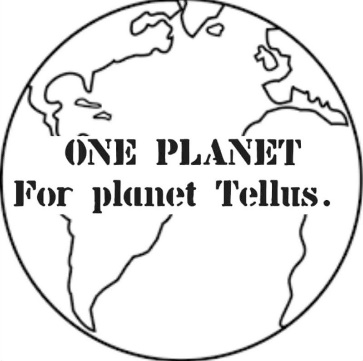 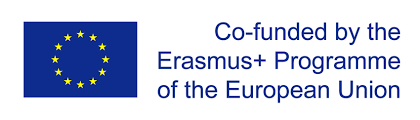 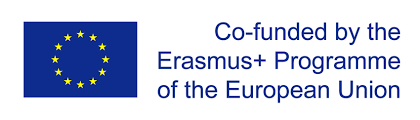 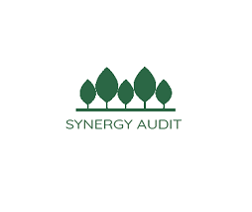 Pratiche di formazione dell'AIE - La gerarchia dei rifiuti
Lavori di gruppo in sale di riunione
1. Valutare i materiali della propria organizzazione che contribuiscono all'impatto ambientale più negativo.
2. Scegliere i materiali che sono stati valutati come quelli che contribuiscono all'impatto ambientale più negativo nell'organizzazione per prepararsi a un successivo colloquio con l'AIE nell'organizzazione.
3. Valutare il risultato attuale per il materiale scelto in base alle informazioni fornite dall'organizzazione: Il materiale scelto potrebbe salire nell'elenco della Gerarchia dei rifiuti?
4. Preparate 1-2 domande sull'uso e la gestione dei rifiuti del materiale scelto per una successiva intervista all'AIE.
Utilizzare circa 2 ore per questo esercizio.
Buona Fortuna! 
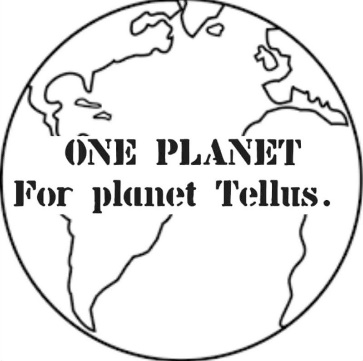 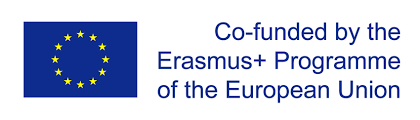 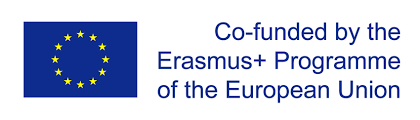 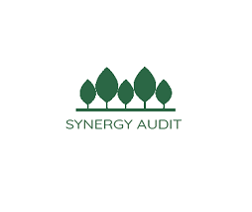 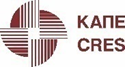 Lezione 9
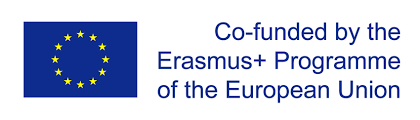 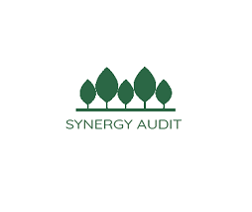 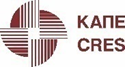 Audit energetici
Georgia Veziryianni
CRES Training Department,
gvezir@cres.gr
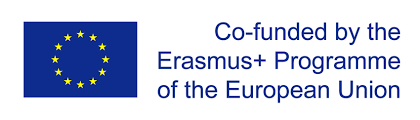 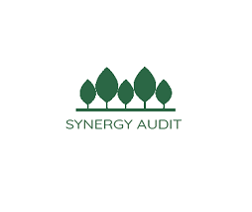 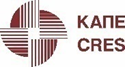 Audit energetici - Definizione
Audit energetico: "una procedura sistematica finalizzata a ottenere un'adeguata conoscenza del profilo di consumo energetico di un edificio o di un gruppo di edifici, di una attività o di un impianto industriale o commerciale, o di un servizio pubblico o privato, a identificare e quantificare le opportunità di risparmio energetico efficaci sotto il profilo dei costi e a riferire i risultati".
Audit energetici - Vantaggi
identificare le maggiori opportunità di risparmio energetico. Offrono l'opportunità di ridurre i costi energetici di un'organizzazione. Ciò migliora la redditività e aumenta la competitività;
identificare il potenziale di miglioramento dei processi aziendali/produttivi; contribuire a migliorare la produttività;
aiutare le organizzazioni a ridurre l'impatto ambientale delle loro attività;
aiutare alcune organizzazioni ad adempiere agli obblighi previsti dalla normativa nazionale in materia di emissioni nell'aria e di controllo dell'inquinamento;
contribuire a migliorare la soddisfazione dei dipendenti e a dare un'immagine positiva ai clienti e alla comunità in generale.
La norma europea EN 16247-1:2012 Requisiti generali degli audit energetici definisce le proprietà di un audit energetico di buona qualità. Specifica i requisiti dell'audit, una metodologia comune e definisce i risultati da fornire. Si applica a tutte le forme di organizzazioni e a tutti i tipi di consumo energetico, escluso il consumo di energia nelle abitazioni private.
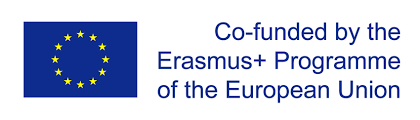 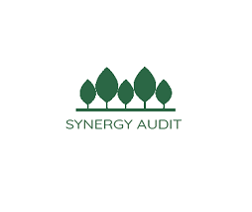 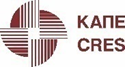 Che cos’è un audit energetico ?
Un'ispezione, un'indagine e un'analisi dei flussi energetici per identificare le opportunità di risparmio energetico in un edificio, un processo o un sistema, con l'obiettivo di ridurre la quantità di energia immessa nel sistema, senza influire negativamente sui risultati.
Perchè?
Migliorare le prestazioni energetiche e ridurre al minimo l'impatto ambientale delle attività dell' organizzazione.
Identificare le opportunità di cambiamento comportamentale valutando le attuali pratiche operative e di manutenzione.
Identificare le opportunità tecniche valutando i componenti o le utenze che consumano energia nei processi, tra cui caldaie, impianti di refrigerazione, sistemi di ventilazione, prestazioni degli edifici ed efficienza del parco macchine.
Fornire informazioni finanziarie chiare sulle opportunità di risparmio energetico per dare priorità a questi elementi nel processo decisionale dell'organizzazione.
Acquisire una maggiore comprensione di una parte o di tutti i modelli di utilizzo delle risorse energetiche dell'organizzazione.
Identificare il potenziale di utilizzo di tecnologie di fornitura di energia rinnovabile.
Ottenere la conformità ai requisiti di legge, come la Direttiva sull'efficienza energetica, la Direttiva sulle emissioni industriali o i requisiti di licenza sui rifiuti dell'Agenzia per la protezione ambientale. Rispettare gli obiettivi di responsabilità sociale dell'azienda.
Soddisfare le aspettative dei clienti e degli azionisti.
Elaborare un piano strategico volto a ridurre al minimo le emissioni di anidride carbonica dell'organizzazione.
Contribuire al processo di certificazione di un sistema formale di gestione dell'energia, come previsto dalla norma ISO 50001.
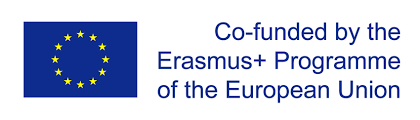 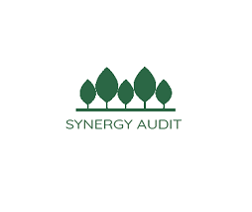 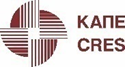 Le fasi principali di un audit energetico
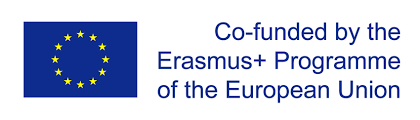 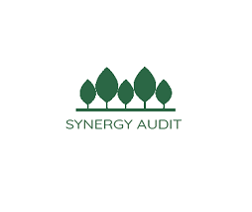 Le fasi principali di un audit  energetico
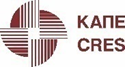 1. Fase I : Fase di “Pre-Audit”: la fase di  Preparazione e pre-analisi
Passaggi principali:
Pianificare e organizzare la procedura di audit
Attuare un audit walk-through / analisi walk-through
Procedere a un colloquio informale con l'Energy Manager o il Responsabile di produzione/impianto
Condurre un breve incontro / programma di sensibilizzazione con tutti i capi dipartimento e le persone coinvolte
Una visita iniziale del sito può durare un giorno e offre al certificatore energetico/ingegnere l'opportunità di incontrare il personale interessato, di familiarizzare con il sito e di valutare le procedure necessarie per eseguire l'audit energetico.
Durante questa visita iniziale del sito il certificatore energetico/ingegnere  dovrebbe eseguire le seguenti azioni: 
Discutere con la direzione del sito gli obiettivi dell'audit energetico.
Discutere le linee guida economiche associate alle raccomandazioni dell'audit.
Analizzare i principali dati di consumo energetico con il personale interessato.
Ottenere i disegni del sito, se disponibili: layout dell'edificio, distribuzione del vapore, distribuzione dell'aria compressa, distribuzione dell'elettricità, ecc.
Visitare il sito accompagnati da personale specializzato in ingegneria/produzione.
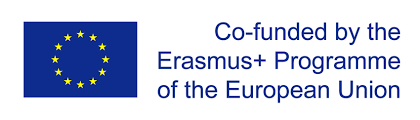 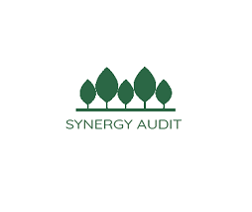 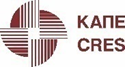 Gli obiettivi principali della visita iniziale sul posto sono:
Finalizzare il team;
Identificare le principali aree/elementi dell'impianto che consumano energia da esaminare durante l'audit.
Identificare ogni strumento e metro di misura necessari;
Decidere se è necessario installare dei contatori prima dell'audit, ad esempio contatori di kWh, vapore, olio o gas;
Identificare la strumentazione necessaria;
Pianificare le tempistiche
Raccogliere macrodati sulle risorse energetiche degli impianti, sui principali centri di consumo energetico;
Creare consapevolezza attraverso incontri/programmi.
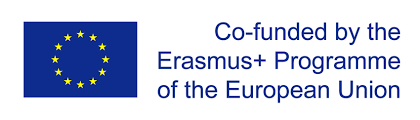 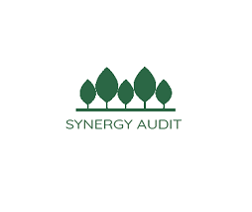 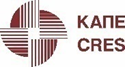 A seconda della natura e della complessità del luogo, il completamento di un audit completo può richiedere da alcune settimane a diversi mesi.
Vengono effettuati studi dettagliati per stabilire e indagare i bilanci energetici e dei materiali per specifici reparti dell'impianto o elementi delle apparecchiature di processo.
Quando possibile, i controlli delle operazioni dell'impianto vengono effettuati per lunghi periodi di tempo, di notte e nei fine settimana, oltre che durante il normale orario di lavoro, per garantire che nulla venga trascurato.
Il rapporto di audit includerà una descrizione degli input energetici e dei prodotti in uscita per i principali reparti o per le principali funzioni di lavorazione e valuterà l'efficienza di ogni fase del processo di produzione. 
Saranno elencati i mezzi per migliorare tali efficienze e sarà effettuata almeno una valutazione preliminare del costo dei miglioramenti, per indicare il ritorno previsto su qualsiasi investimento di capitale necessario.
Il rapporto di audit dovrebbe concludersi con raccomandazioni specifiche per studi ingegneristici dettagliati e analisi di fattibilità, che dovranno essere eseguiti per giustificare l'attuazione delle misure di conservazione che richiedono investimenti.
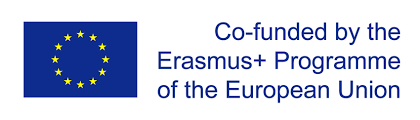 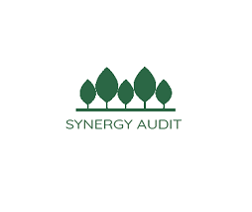 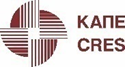 Informazioni da raccogliere nell’audit dettagliato:
Consumo di energia per tipo di energia, per reparto, per i principali elementi delle attrezzature di processo, per uso finale.
Dati di bilancio dei materiali (materie prime, prodotti intermedi e finali, materiali riciclati, utilizzo di scarti o rifiuti, produzione di sottoprodotti da riutilizzare in altre industrie, ecc.);
Dati sui costi energetici e sulle tariffe;
Diagrammi di flusso dei processi e dei materiali;
Generazione e distribuzione dei servizi del sito (ad esempio, aria compressa, vapore);
Fonti di approvvigionamento energetico (ad esempio, elettricità dalla rete o autoproduzione)
Potenziale di sostituzione dei combustibili, modifiche dei processi e utilizzo di sistemi di cogenerazione (generazione combinata di calore ed energia).
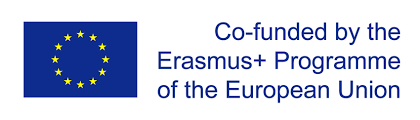 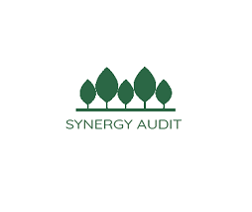 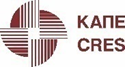 PERDITE
40% degli impianti analizzati ha perdite di vapore non sigillate
ISOLAMENTO INSUFFICIENTE
60% degli impianti ispezionati: molte superfici non adeguatamente isolate
Caldaie, tubazioni e collettori di vapore
Collettori e valvole non isolati
Caldaie non isolate
Serbatoi non isolati
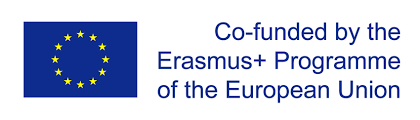 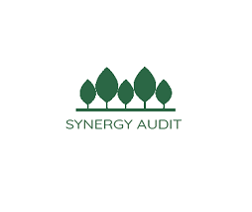 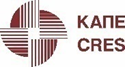 3. Fase III: Fase Post – Audit
Fase dell’implementazione e follow-up. L’obiettivo è:
✔	supportare  ed implementare le misure di conservazione dell’energia raccomandate;
✔	Monitorare la performance
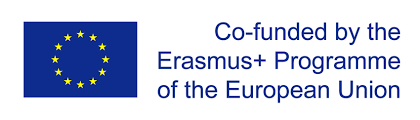 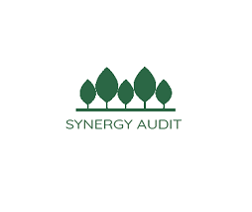 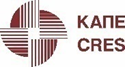 Analisi finanziaria delle opportunità
Uno step chiave del processo, che riguarda il miglioramento dell’efficienza energetica. Il livello di analisi dipende dal tipo di opportunità, dall’entità dell’investimento e dal livello di rischio associato alle varie opportunità.
Scelta dello strumento più adatto (piccoli o grandi investimenti, altre considerazioni)
Calcoli convalidati
Metodo di analisi finanziaria (payback semplice, valore attuale netto, tasso di rendimento interno, costo del ciclo di vita)
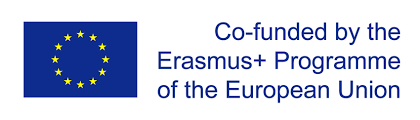 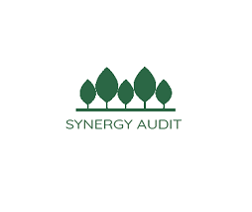 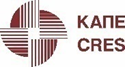 2. Fase II: Audit (Attività di audit energetico dettagliate)
Passaggi principali:

Raccolta dati, schema di processo, diagramma dell’utilità energetica
Monitoraggio e sondaggi
Conduzione di prove/esperimenti dettagliati per alcuni dispositivi di risparmio energetico
Analisi del consumo di energia
Identificazione e sviluppo di Opportunità di conservazione Energetica (ENCON)
Analisi costi-benefici
Relazioni e presentazioni al vertice aziendale
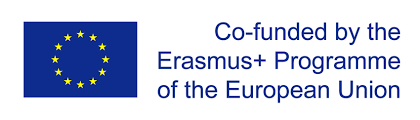 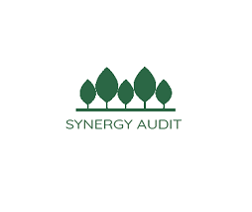 Identificare le opportunità e stabilire le priorità:
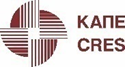 Identificare le opportunità di miglioramento
Audit energetico per identificare le opportunità di miglioramento dell’efficienza energetica.
È utile registrare gli utilizzatori di energia significativi dell'organizzazione già nelle prime fasi del processo. 
Le opportunità identificate si concentrano sulle aree con il maggior impatto a livello di consumo di energia, emissioni e costi.
Una volta identificati i principali utilizzatori di energia, è possibile identificare i driver (o le variabili rilevanti) per il consumo di energia.
Generare un registro delle opportunità
Comportamentali, organizzative o tecniche
Opportunità identificate attraverso l'analisi delle spese energetiche e l'analisi di regressione.
Il personale operativo può essere intervistato nell'ambito dell'audit, al fine di stabilire se esistono opportunità di risparmio energetico in relazione a questioni di manutenzione o a problemi con le apparecchiature utilizzate.
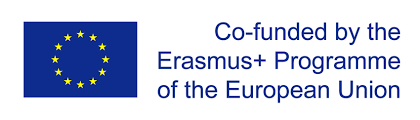 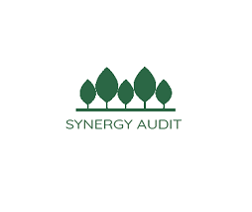 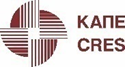 Metodi per identificare le opportunità
E.g.: Controllo delle prestazioni energetiche, controllo dell'uso di energia durante i periodi di calma (ad esempio, quando l'edificio è chiuso, di notte e nei fine settimana, o nei periodi di bassa produzione), applicazione di tecniche di diagrammi energetici, revisione dei metodi per ridurre i carichi, revisione dei problemi di manutenzione, revisione del comportamento dei controlli, revisione del feedback/input del personale addetto alla manutenzione e alle operazioni, revisione delle opportunità di risparmio energetico identificate dall'analisi delle bollette.
Privilegiare le opportunità
Opportunità di risparmio energetico suddivise in due categorie: a) raccomandazioni tecnicamente fattibili b) raccomandazioni finanziariamente fattibili (La definizione delle priorità può basarsi sulle ragioni principali per cui si effettua l'audit, ad esempio la generazione del maggior risparmio possibile di CO2, del maggior risparmio di kWh di energia primaria, del più breve periodo di ammortamento, del più alto VAN o del più alto TIR).
Considerazioni principali:
Scala del risparmio
Costi della misurazione
Facilità di implementazione
interdipendenza delle opportunità e del loro impatto sul risparmio
Conservazione dei dati
Dati conservati (in formato elettronico o cartaceo) e che possono essere recuperati per conformarsi a qualsiasi normativa, verificare le conclusioni dell'audit, facilitare ulteriori analisi o tracciare le prestazioni (il periodo di conservazione adeguato viene determinato nella fase di pianificazione dell'audit, tenendo conto delle politiche e delle procedure di conservazione dei dati dell'organizzazione, degli obblighi legali, ecc.)
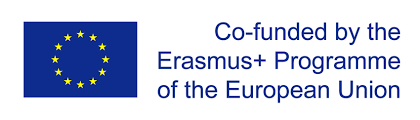 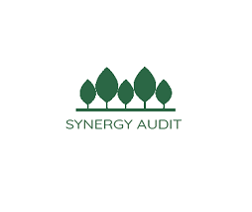 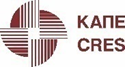 Grazie per l’attenzione!

Georgia Veziryianni   - gvezir@cres.gr

www.cres.gr
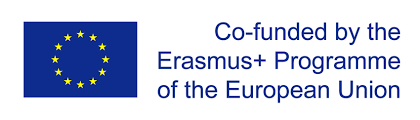 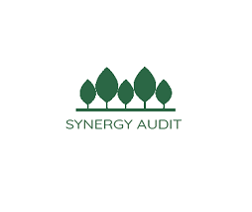 Lezione & Workshop 10
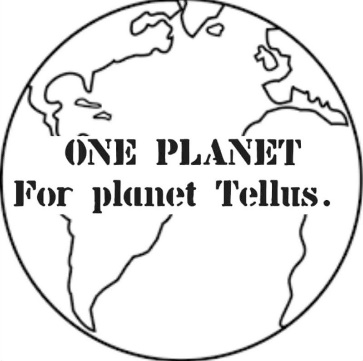 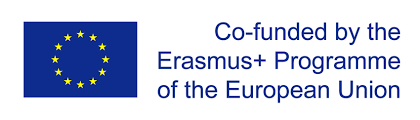 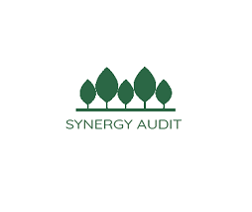 Tecnica dell’intervista ed etica dell’audit
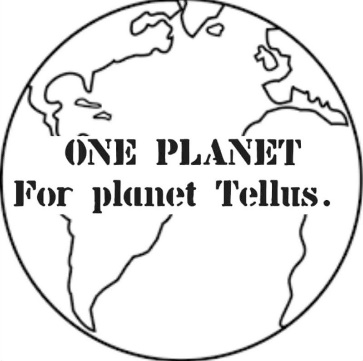 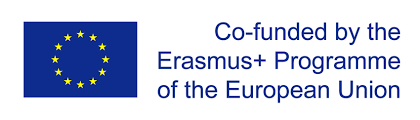 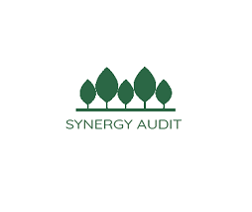 Tecnica dell’intervista
Uso degli strumenti
Colloquio dettagliato
Intervista di gruppo
Intervista a campione
Ambienti per un  colloquio più o meno di successo
Semplificare i fatti
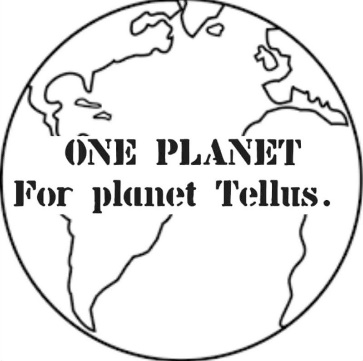 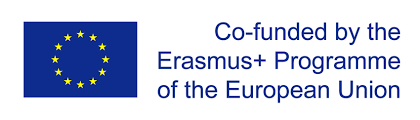 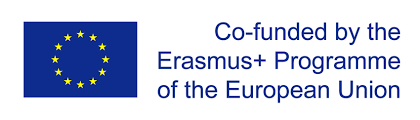 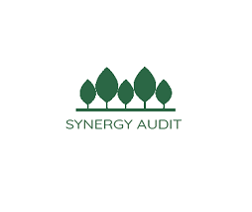 Tecnica dell’intervista
Il revisore timido
Il revisore loquace
La cosa più importante: il vostro atteggiamento come auditor!
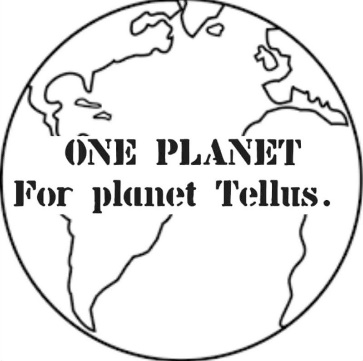 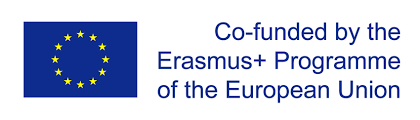 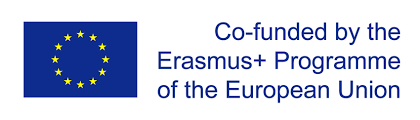 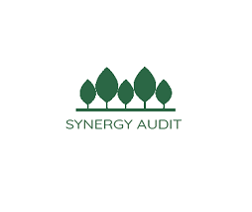 Etica dell'AIE
Comunicazione efficiente con tutti i gruppi di un’organizzazione
Creare fiducia
Necessità di avere i dati corretti
Comunicazione chiara
Creare un’intesa
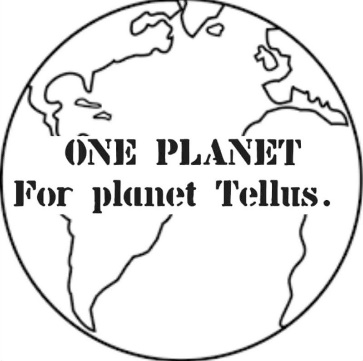 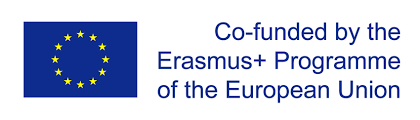 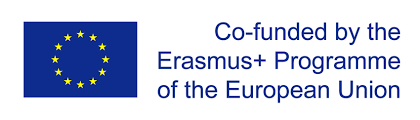 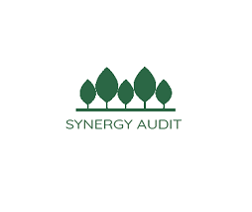 Etica dell'AIE
Comunicazione di responsabilità
Piena trasparenza nei confronti del soggetto verificato
Imparzialità 
Silenzio assoluto nella comunicazione - discrezione professionale 
Approccio gentile, professionale, aperto e non giudicante = possibilità di grande collaborazione per un miglioramento costante
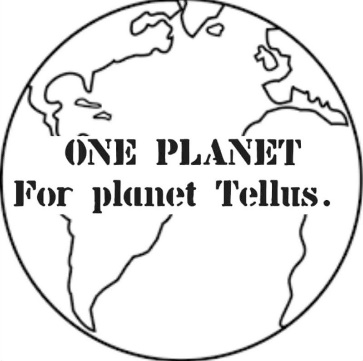 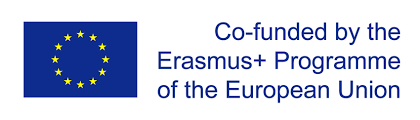 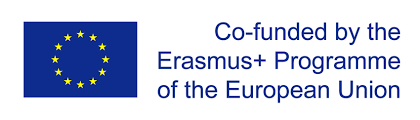 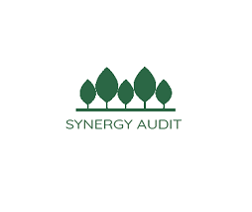 Esercitazioni di formazione AIE - Tecnica del colloquio
Lavoro di gruppo in apposite stanze separate
Scegliere 1-2 auditors, 1 manager and 1 auditor dentro il gruppo
Scegliere 5-10 domande dall’elaborato precedente.
Avete 30 minuti di tempo.
Good Luck! 
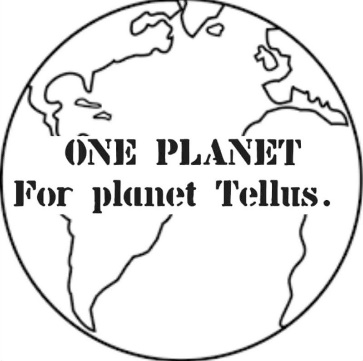 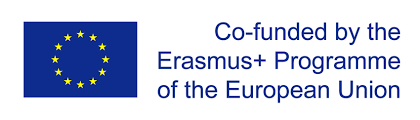 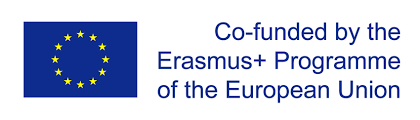 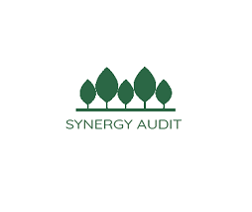 Esercitazioni di formazione AIE - Tecnica del colloquio
Valutazione dell’intervistaRispondere alle seguenti domande all’interno di ciascun gruppo: 
Hai avuto modo di avere le risposte a tutte le domande entro il tempo prestabilito?
Come auditor, avete avuto la possibilità di comprendere tutte le domande entro i tempi previsti?
Come responsabile delle note, ha avuto il tempo di raccogliere gli appunti necessari per poterli comprendere in seguito?
Se una qualsiasi delle risposte precedenti è NO, prendetevi un momento e rifate la prova prima dell'audit in tempo reale nella vostra organizzazione.
 Buona fortuna! 
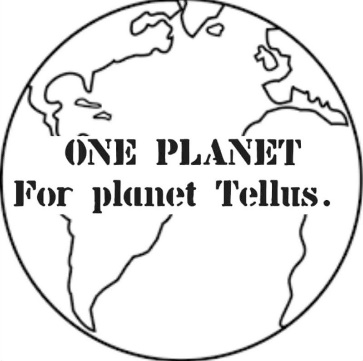 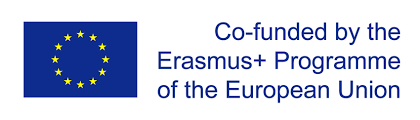 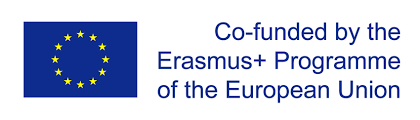 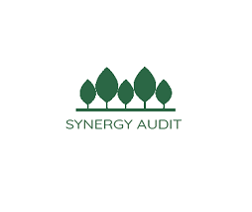 Esercitazione del laboratorio 11
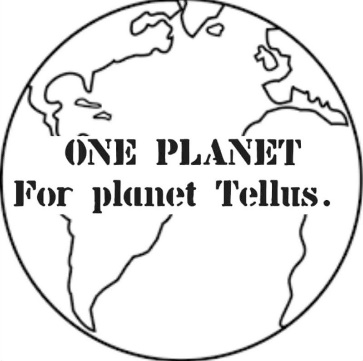 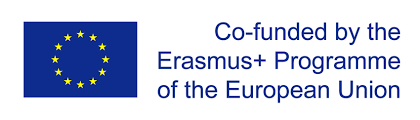 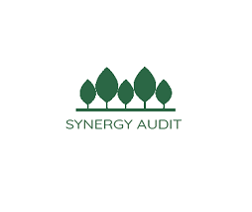 Pratica in gruppo degli audit ambientali interni
Svolgimento di un'intervista con l'organizzazione in cui il vostro gruppo sta lavorando:
Organizzate un incontro con le persone chiave dell'organizzazione per svolgere un'intervista pratica di audit ambientale interno (AIE);
Scegliere la persona o le persone all'interno del team AIE che faranno le domande durante l'intervista di circa 30 minuti;
Scegliere la persona o le persone del team AIE che prenderanno appunti durante l'intervista;
Effetture l'intervista.Good Luck! 
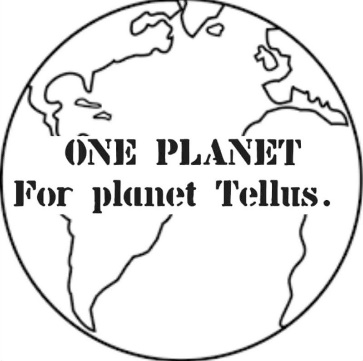 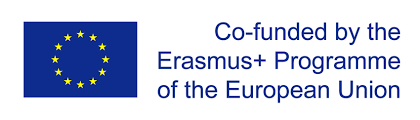 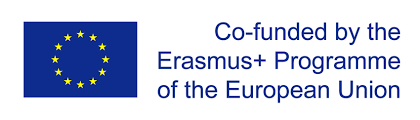 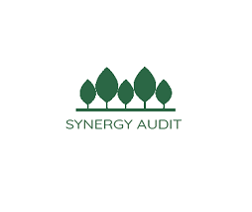 Esecuzione di un audit ambientale interno
Esecuzione di un'intervista con l'organizzazione per la quale il vostro gruppo sta lavorando:
-Ricordate di prendere appunti durante il colloquio di prova!
-Riunire il team dell'AIE al termine dell'audit ed esaminare quanto segue: 
Riuscite già ora a vedere possibili non conformità, note e raccomandazioni rispetto alla risposta?In caso affermativo, scrivete delle note al riguardo per memorizzarle e utilizzarle nelle prossime esercitazioni di redazione del rapporto di audit.
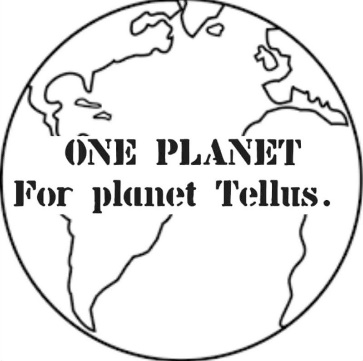 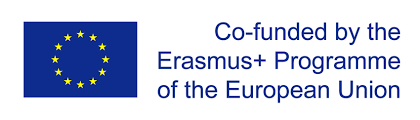 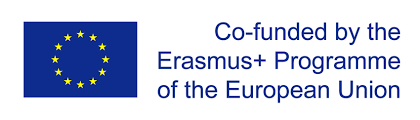 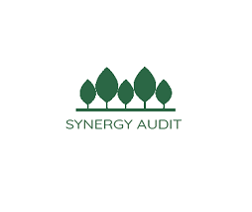 Lezione e Workshop 12
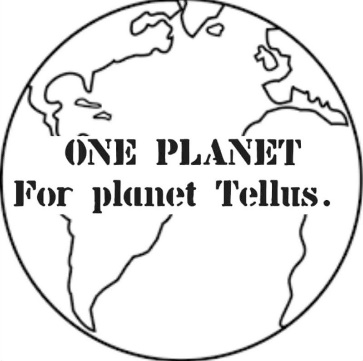 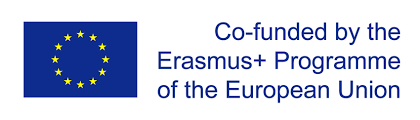 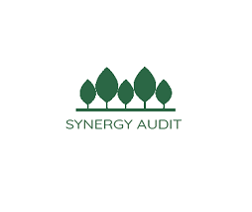 Analisi delle deviazioni
Deviazione rilevante - Non conformità a leggi, regolamenti e requisiti standard
Deviazione minore- Non conformità ai requisiti del sistema di gestione ambientale (documenti interni)
Note - Tutto ciò che potrebbe portare a una non conformità rispetto a quanto sopra nel breve e/o nel lungo periodo
Raccomandazione - Attività che potrebbero aumentare l'impatto ambientale positivo e/o negativo, diretto e/o indiretto, analizzato dall'AIE.
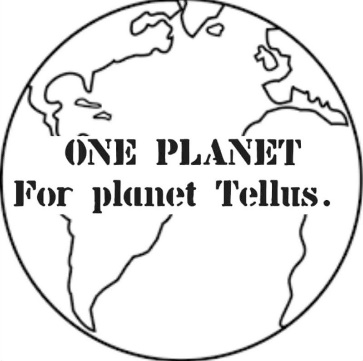 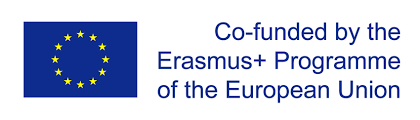 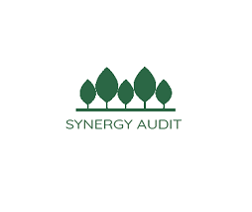 Audit ambientali interni praticati in gruppo
Stesura di un rapporto di audit ambientale interno con il vostro gruppo:
-Analizzare la risposta dell'intervista precedente in relazione alle direttive globali e dell'UE, ad esempio la direttiva UE sui rifiuti, i 17 SDG e così via...
-Risolvere le possibili deviazioni grandi e piccole rispetto all'audit precedente, con eventuali note e raccomandazioni.
-Utilizzare il modello di audit e inserire le deviazioni, le note, le raccomandazioni e altri dati necessari sull'organizzazione oggetto dell'audit insieme a un commento (vedere il modello).
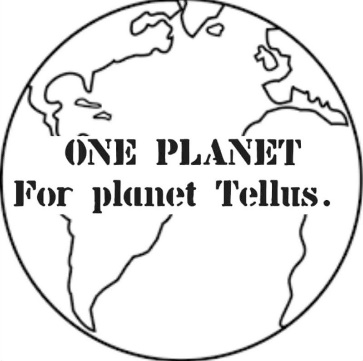 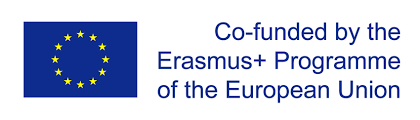 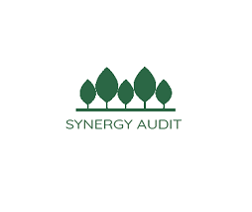 Fine della presentazione...e nuovi inizi
Benvenuti nel Synergy Audit Network! 
La rete Synergy Audit Network è una rete globale di auditor ambientali interni, manager della sostenibilità, stakeholder e interessati per aiutare tutti i tipi di organizzazioni, dalle piccole ONG alle grandi industrie.
La rete sarà uno strumento di supporto nel vostro lavoro di SGA e di audit, grazie al quale, con l'aiuto di altre organizzazioni della rete, potrete condividere idee, scambiare conoscenze e quindi aumentare le possibilità di collaborazione nell'ambito della sostenibilità delle organizzazioni.
Se desiderate entrare a far parte della rete, contattate: forplanettellus@gmail.com 
Contatti per  informazioni:
E-mail One Planet: forplanettellus@gmail.com 
Sito web della rete: www.one-planet.se
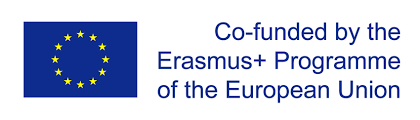 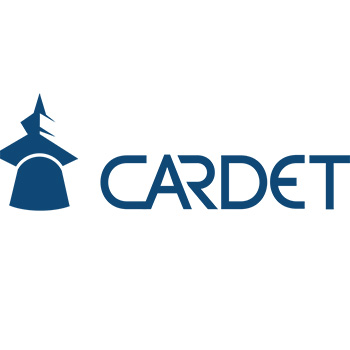 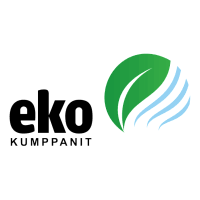 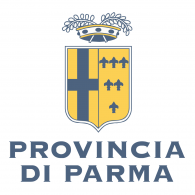 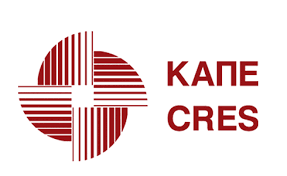 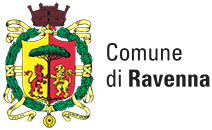 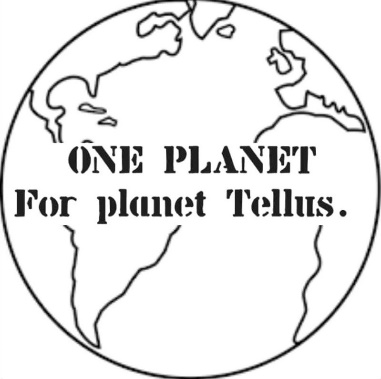 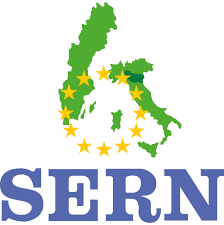 Buona Fortuna per il futuro!
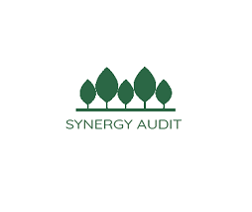 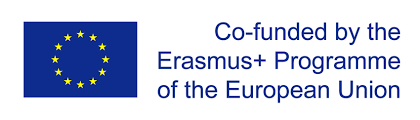